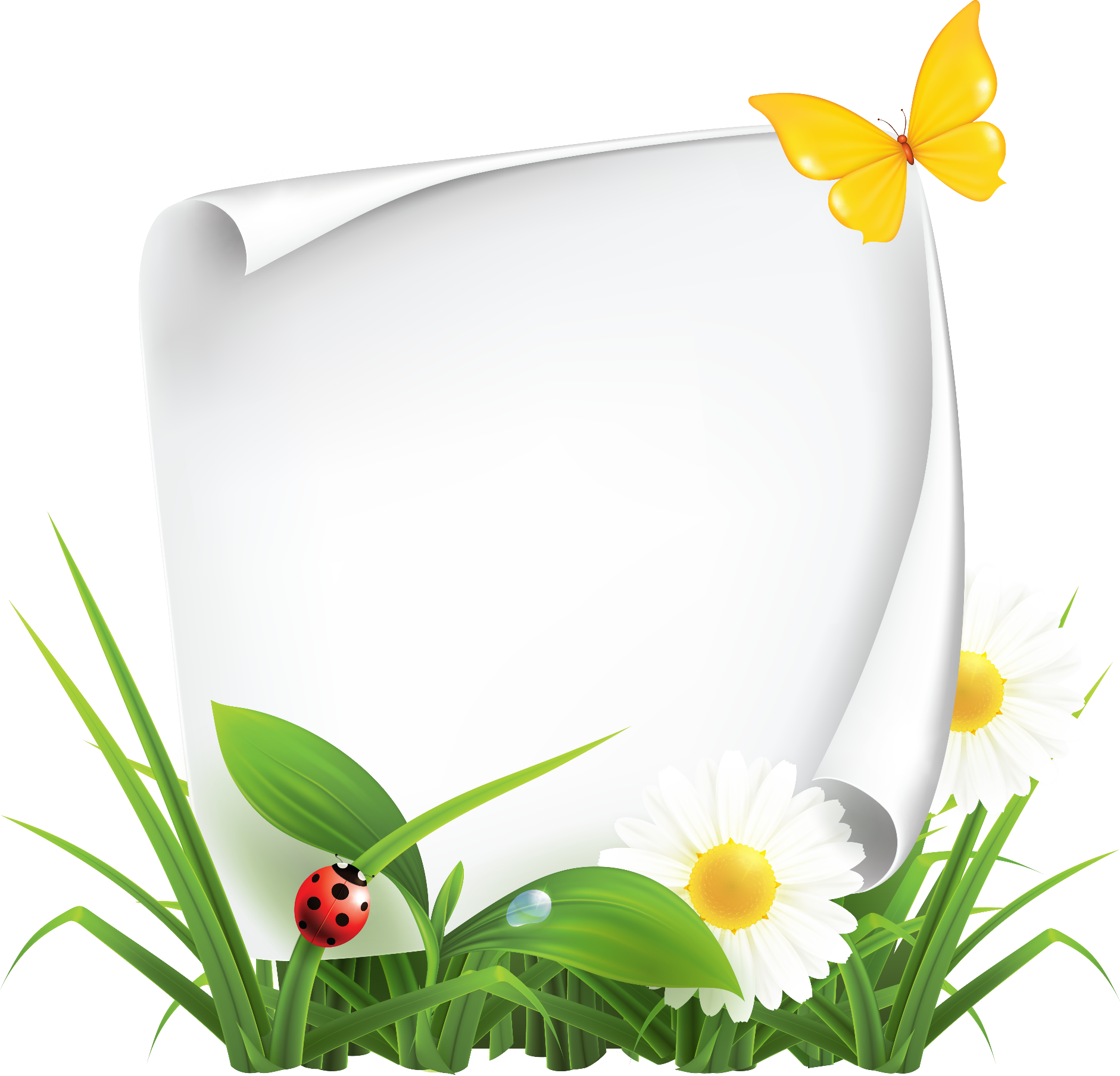 Организация питания 
в МДОУ «Детский сад № 20» 
города Саранска.
1
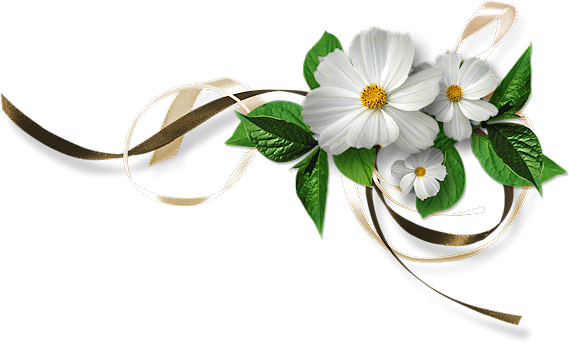 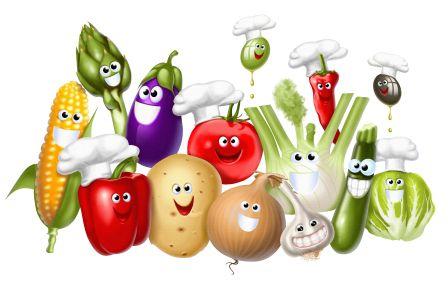 Полноценное питание - важнейшее условие хорошего здоровья, нормального роста и развития детей. Особая роль в этом отношении принадлежит регулярному обеспечению растущего организма всеми необходимыми витаминами и минеральными веществами. 
                         Ведрашко В. Ф
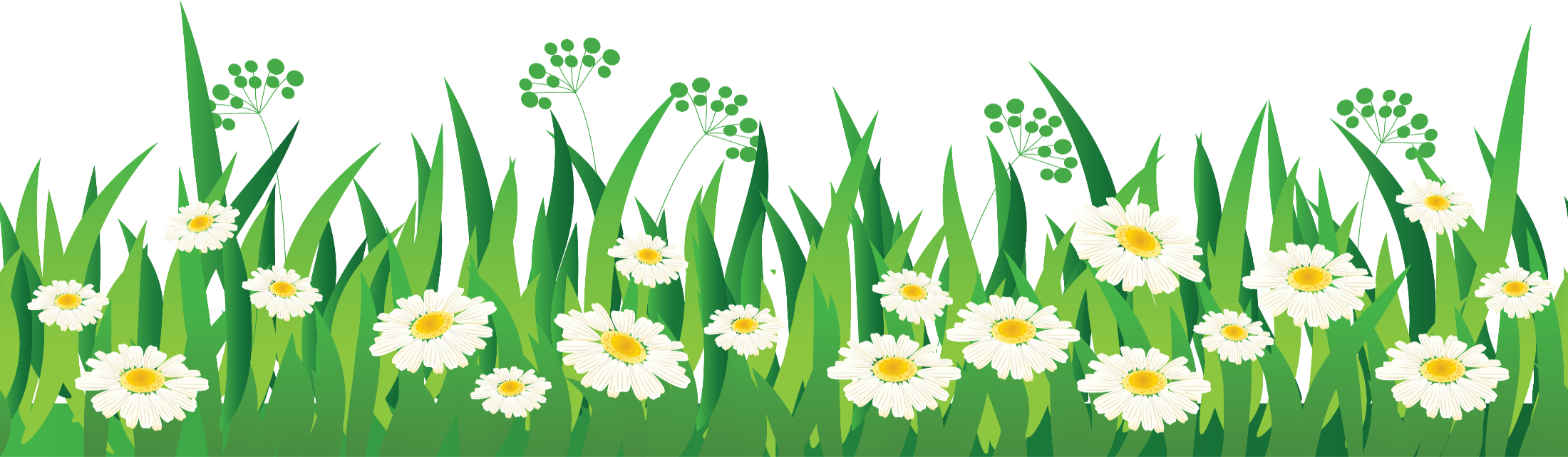 2
Организация питания воспитанников дошкольных образовательных учреждений  полностью возложенана  образовательное учреждение.
3
Процесс организации питания.
Рациональное питание является одним из основных факторов, определяющих нормальное развитие ребёнка. Оно оказывает самое непосредственное влияние на жизнедеятельность, рост, состояние здоровья.                                                                           Понимая, что правильное, сбалансированное  питание, отвечающее физиологическим потребностям растущего организма, повышает устойчивость к различным неблагоприятным воздействиям, важно соблюдать принципы рационального питания детей.                                                                                                Мы работаем по примерному 10-дневному рациону питания (меню) для организации питания детей от 1.5 до 3 лет и от 3-х до 7 лет в МОУ, реализующих общеобразовательные программы дошкольного образования с 12-часовым пребыванием детей. Разработан Отделом детского питания ГУ НИИ питания РАМН. Утверждён Департаментом образования г. Саранска.
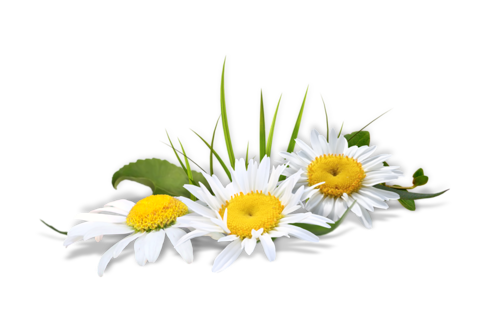 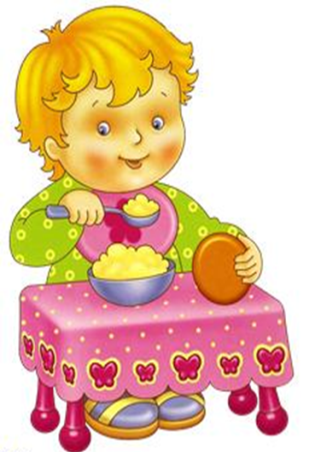 4
Организация питания осуществляется в соответствии с документами:
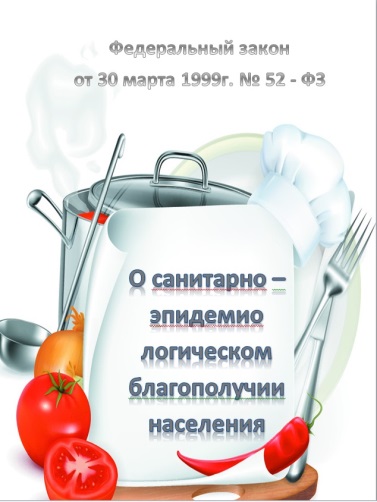 Закон Российской Федерации от 7 февраля 1992 № 2300-I «О защите прав потребителей»
Федеральный закон от 30 марта 1999 г. № 52-ФЗ «О санитарно-эпидемиологическом благополучии населения»
Федеральный закон от 2 января 2000 г. № 29-ФЗ «О качестве и безопасности пищевых продуктов»
Федеральный закон от 5 апреля 2013 года №44-ФЗ «О контрактной системе в сфере закупок товаров, работ, услуг для обеспечения государственных и муниципальных нужд»
Санитарно-эпидемиологические правила и нормативы СанПиН 2.4.1.3049-13 «Санитарно-эпидемиологические требования к устройству, содержанию и организации режима работы в дошкольных образовательных организациях» (постановление Главного государственного санитарного врача Российской Федерации от 15 мая 2013 г. № 26)
Технический регламент таможенного союза от 9 декабря 2011 года №880 «О безопасности пищевой продукции»
Более подробно все документы размещены на сайте управления образования http://gov.cap.ru/SiteMap.aspx?gov_id=139&id=1509216
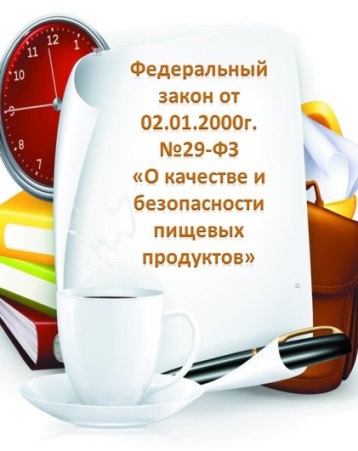 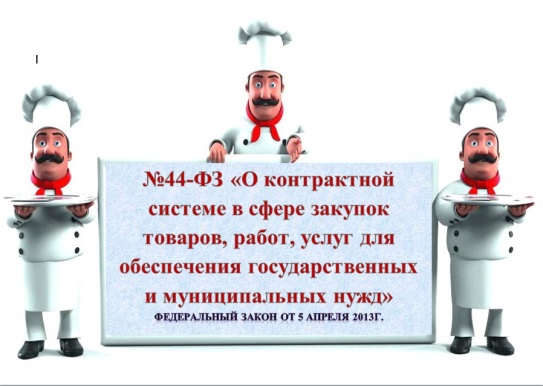 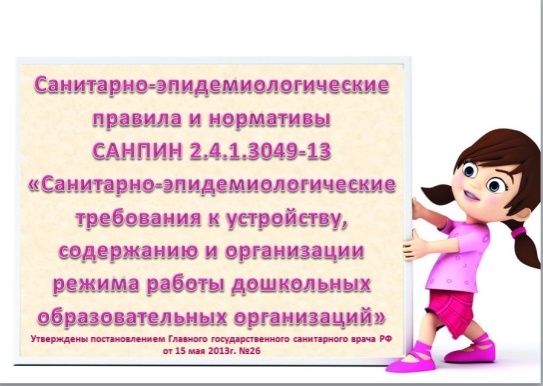 5
Контроль за качеством организации питания в ДОУ № 20.Бракеражная комиссия ДОУ:
Органолептическая оценка пищи
Закладка продуктов питания
Соблюдение сроков реализации продуктов
Санитарное состояние пищеблока
Шеф-повар
Заведующая ДОУ
Медицинская сестра
Кладовщик
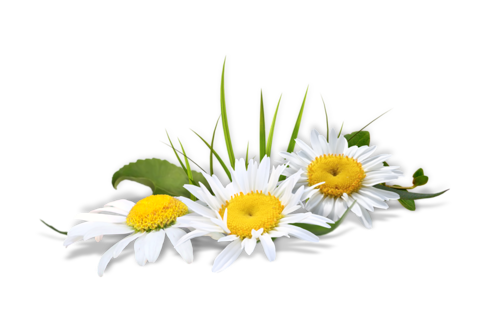 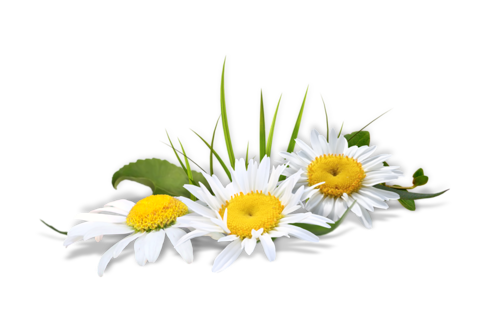 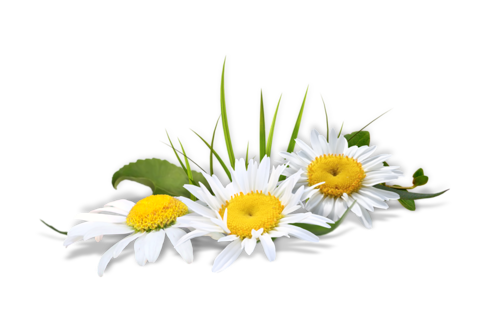 6
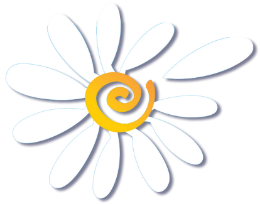 Одним из главных показателей здоровья детей является качественное и сбалансированное питание в детском саду. В нашем детском саду за организацией питания следит старшая медицинская сестра Володькина Людмила Федоровна. Она учитывает калорийность продуктов, количество необходимых витаминов, их разнообразие в соответствии с временами года, следит за качеством приготовления пищи, руководствуясь примерным десятидневным меню.
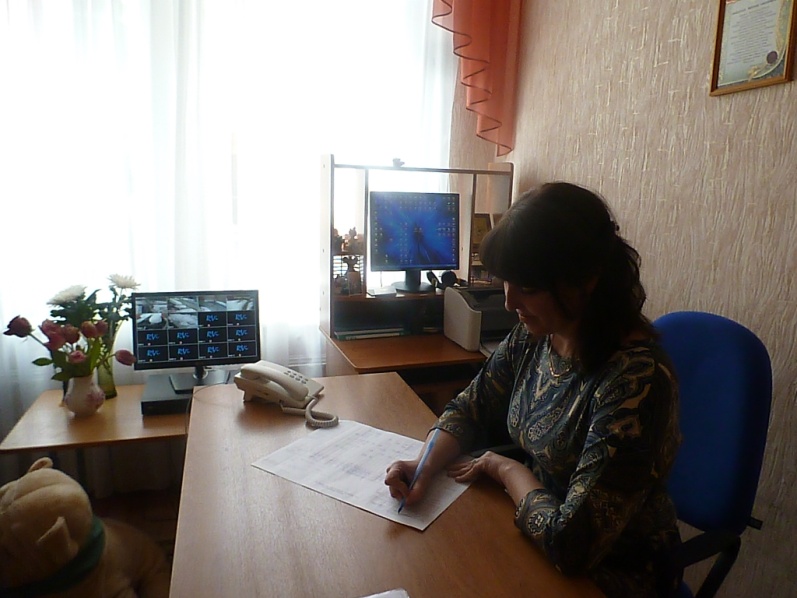 Меню составляется старшей медсестрой ежедневно
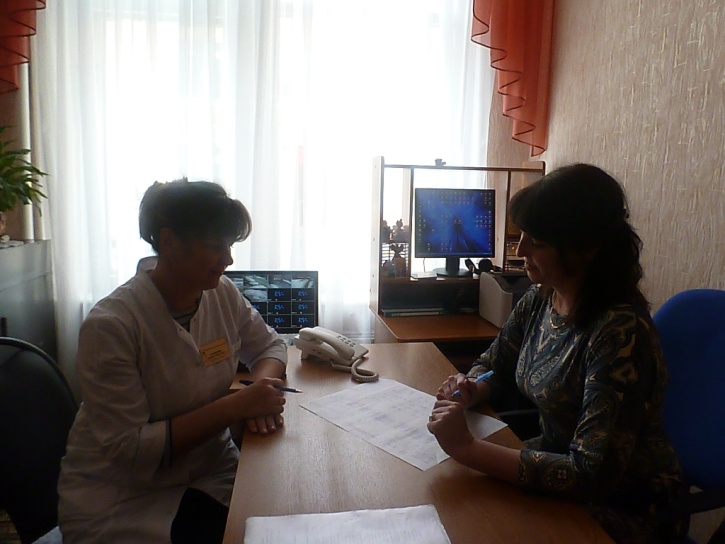 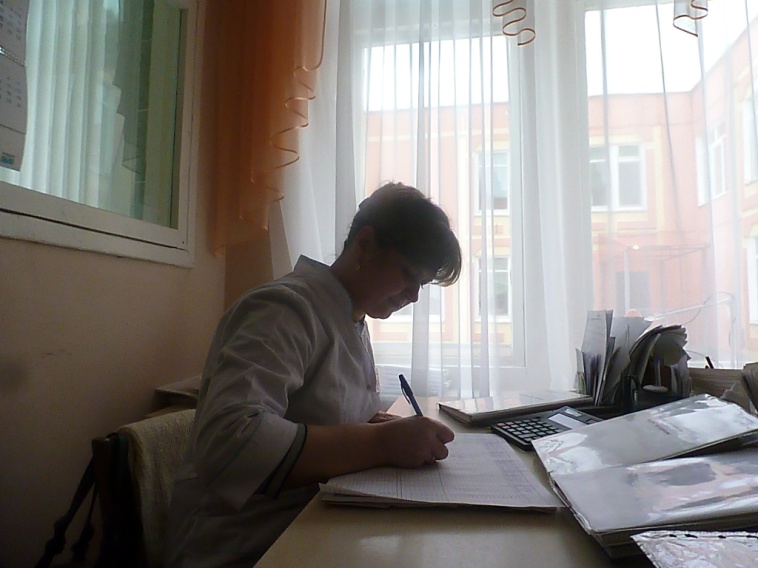 и утверждается заведующей МДОУ  Рязиной Натальей Серафимовной.
7
Документы, подтверждающие качество и безопасность поставляемых продуктов:
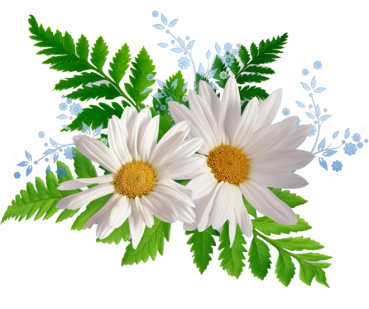 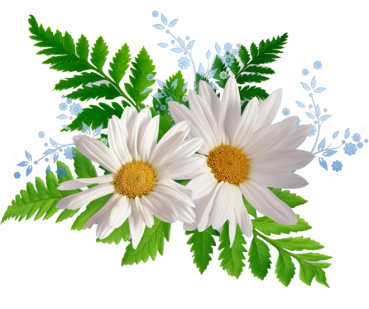 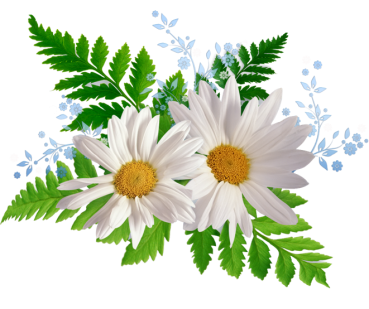 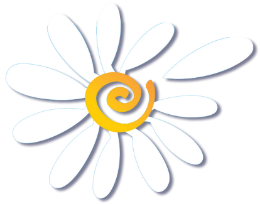 Поставка продуктов питания в ДОУ.
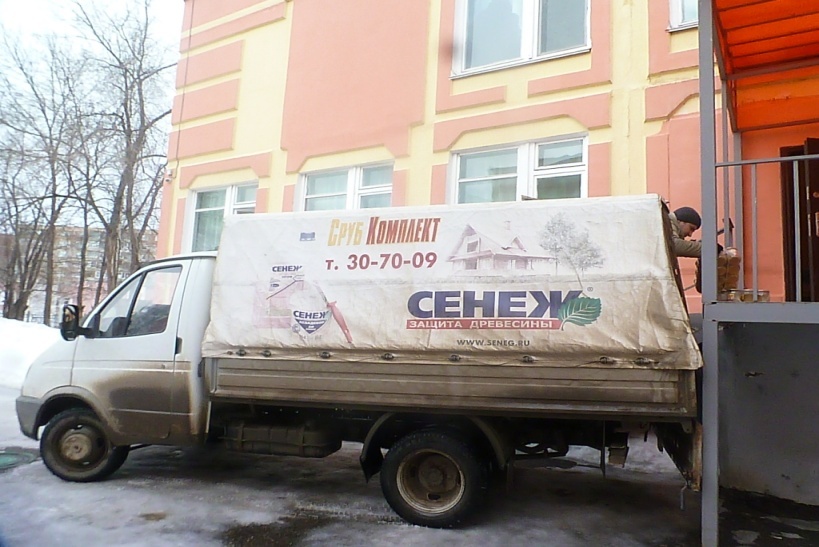 Поставка продуктов питания в ДОУ осуществляется на основании Договора между поставщиком и заказчиком.
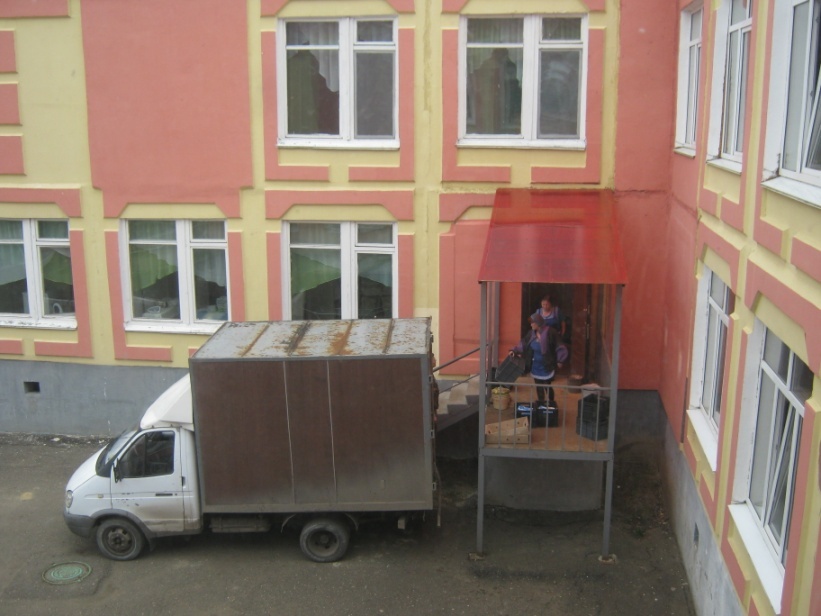 Прием продуктов в ДОУ производит ответственное лицо (кладовщик или завхоз) в соответствии с требованиями СанПиН
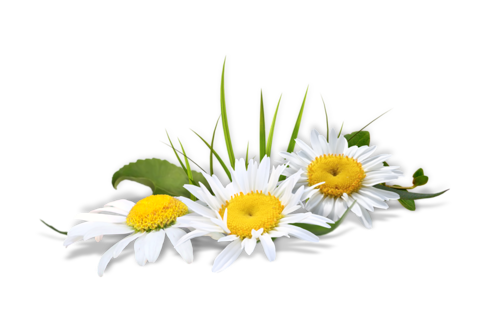 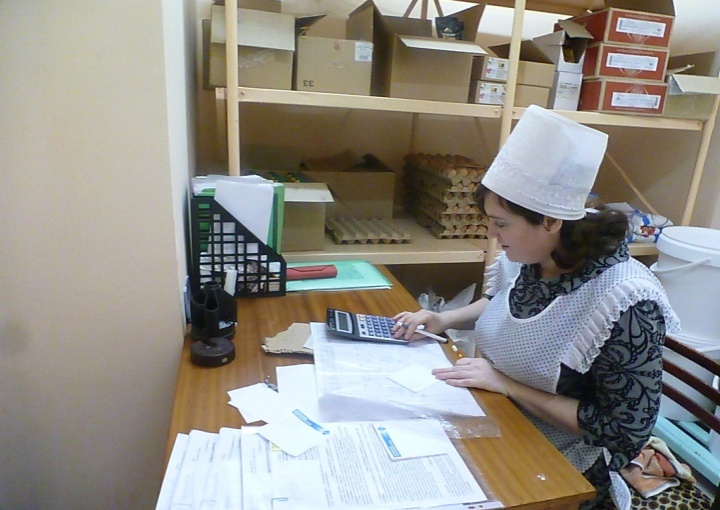 В основу качественного сбалансированного питания заложено питание, отвечающее возрастным и физиологическим потребностям детского организма. Питание осуществляется на основе суточного набора продуктов питания детей в ДОУ (г, мл, на 1 ребенка/сутки)  СанПиН 2.4.1.3049-13
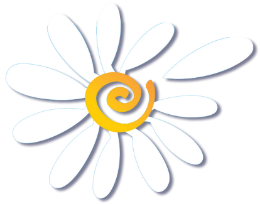 В детском саду питание организовано в групповых комнатах. Весь цикл приготовления блюд происходит на пищеблоке.
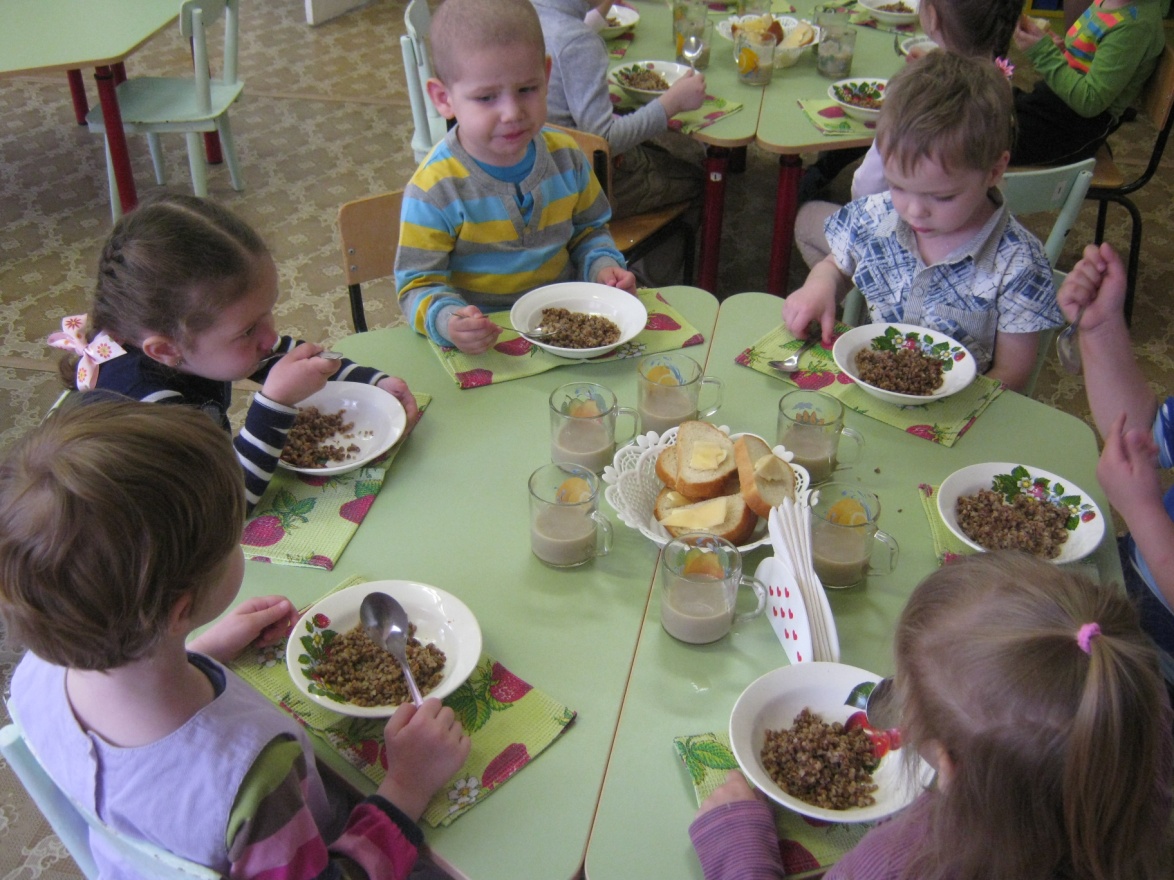 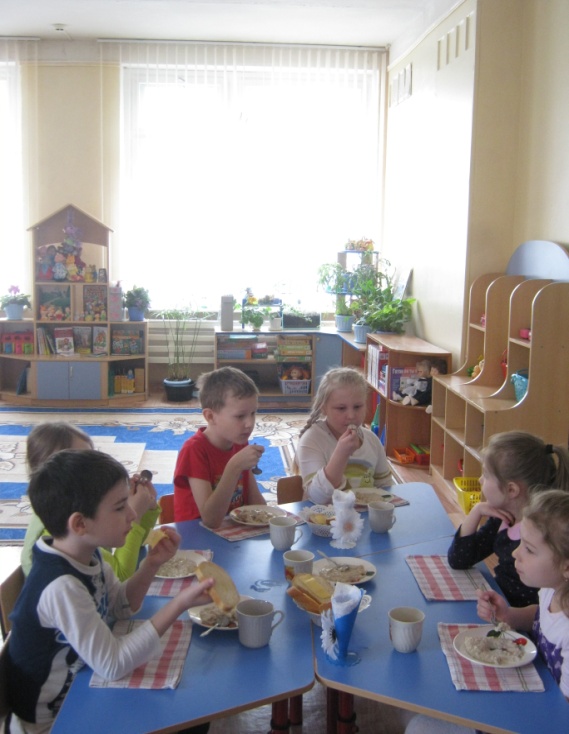 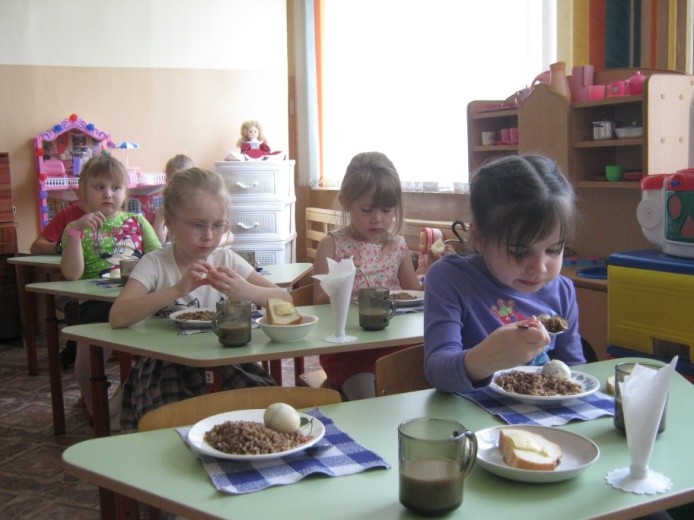 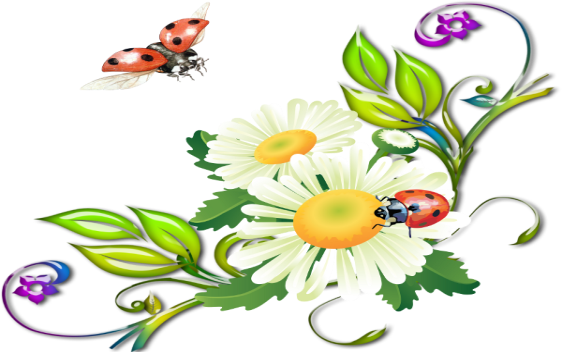 На пищеблоке имеется несколько цехов: мяса, рыбы; сырой продукции; готовой продукции;
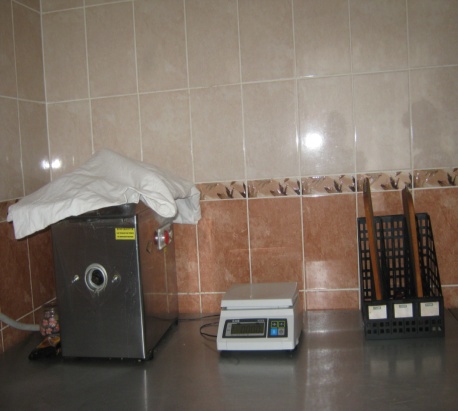 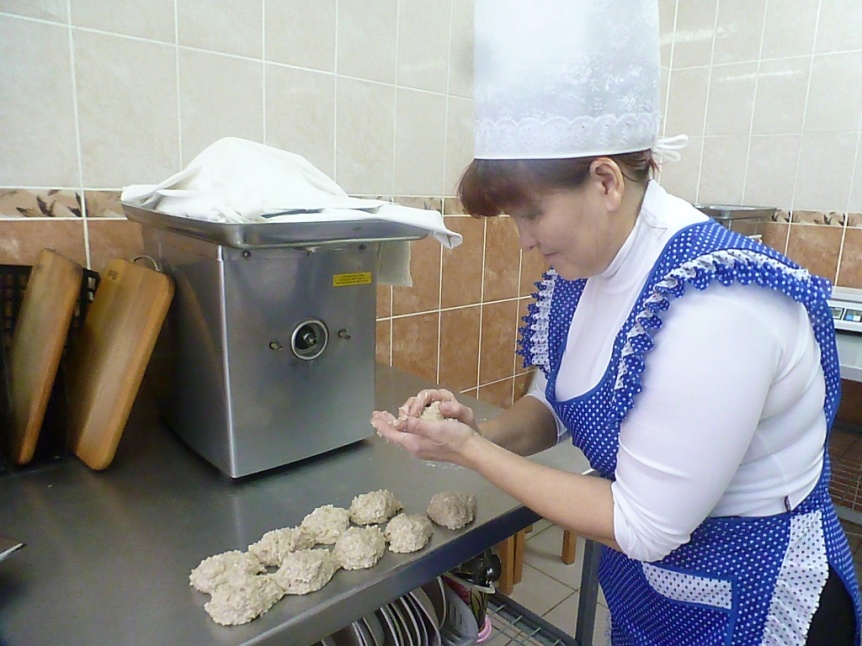 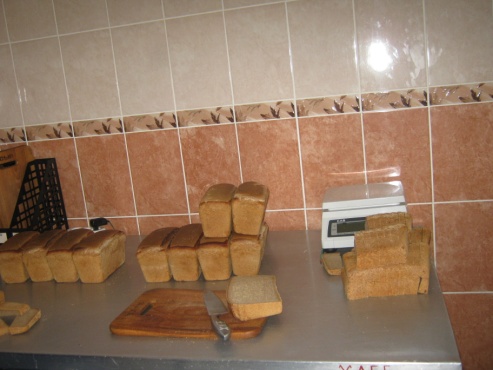 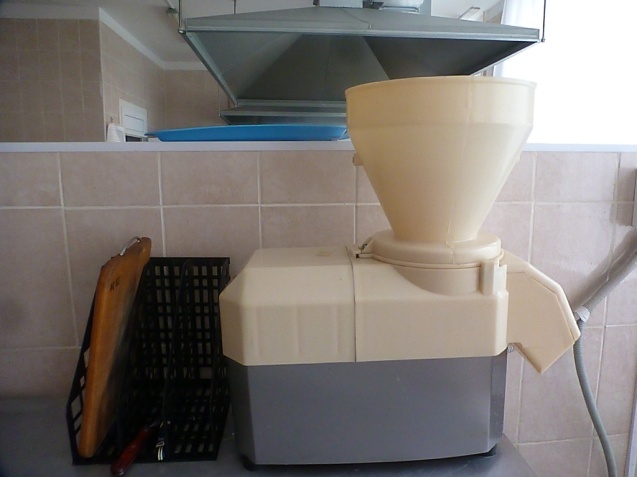 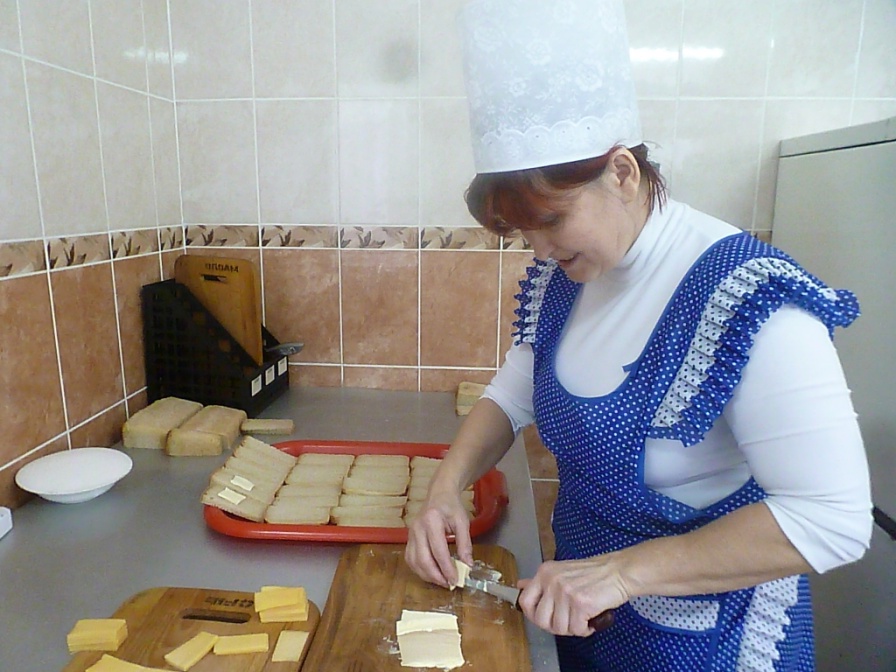 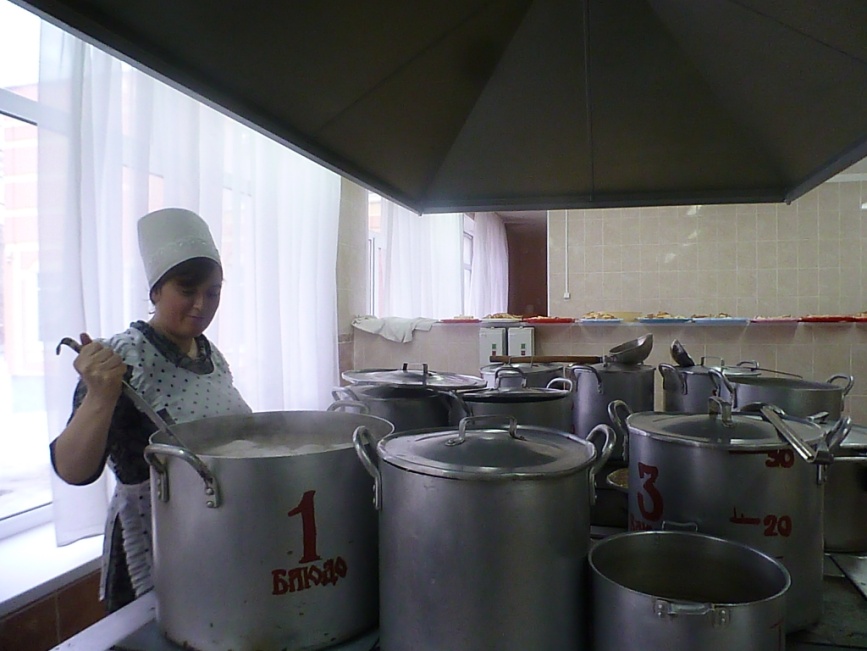 12
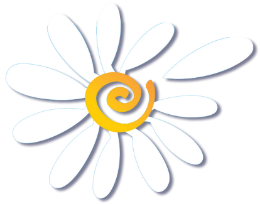 овощной цех ; кладовая для хранения продуктов;
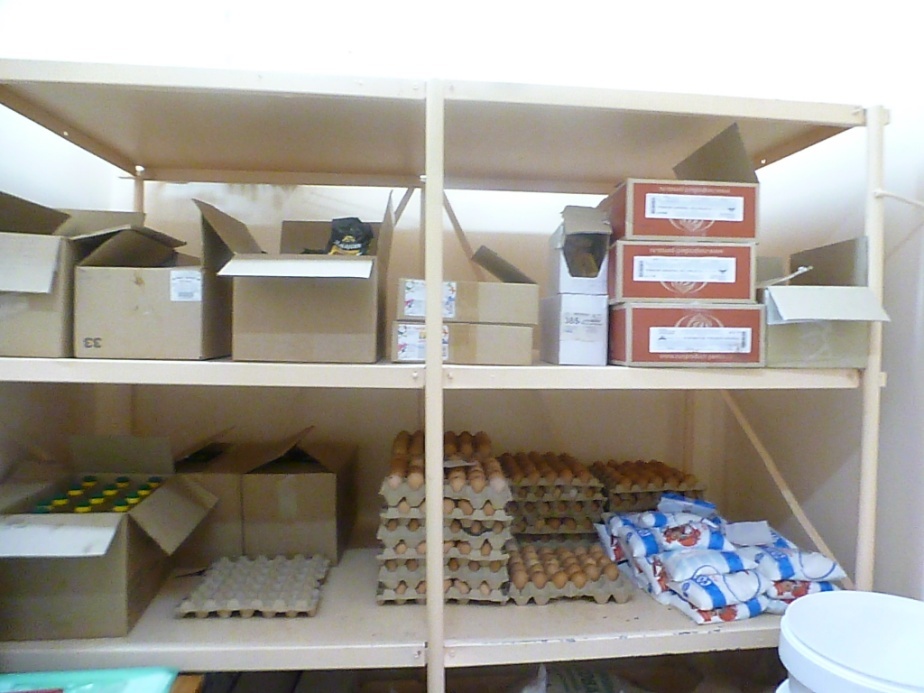 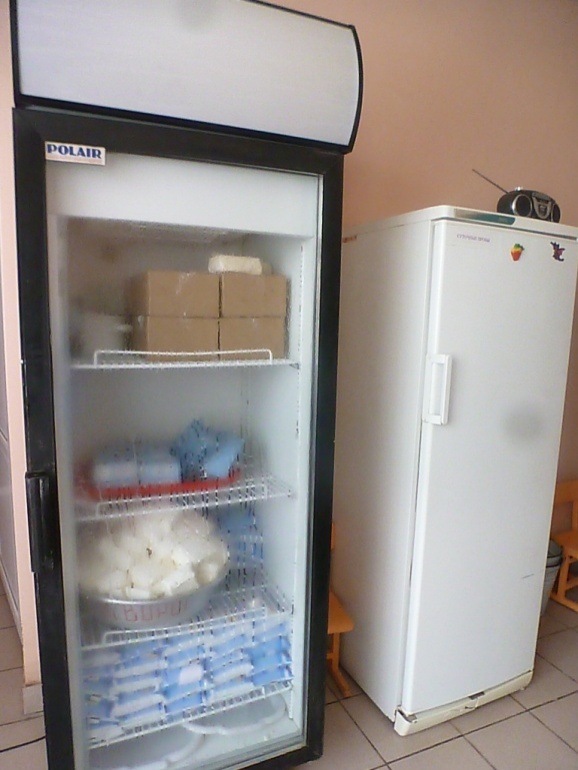 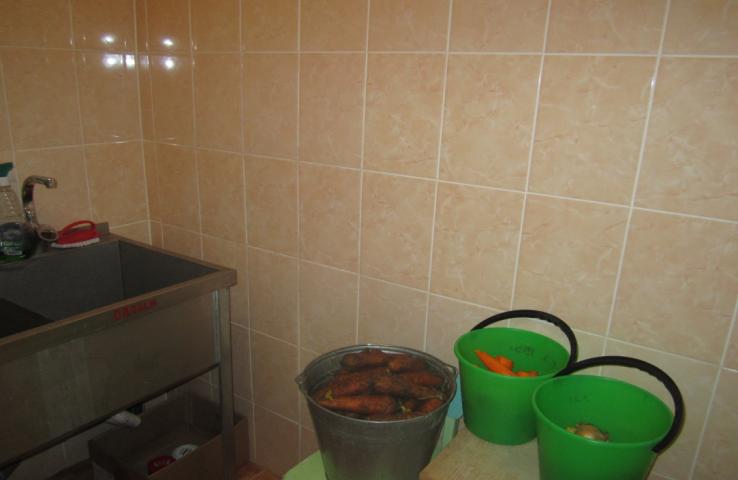 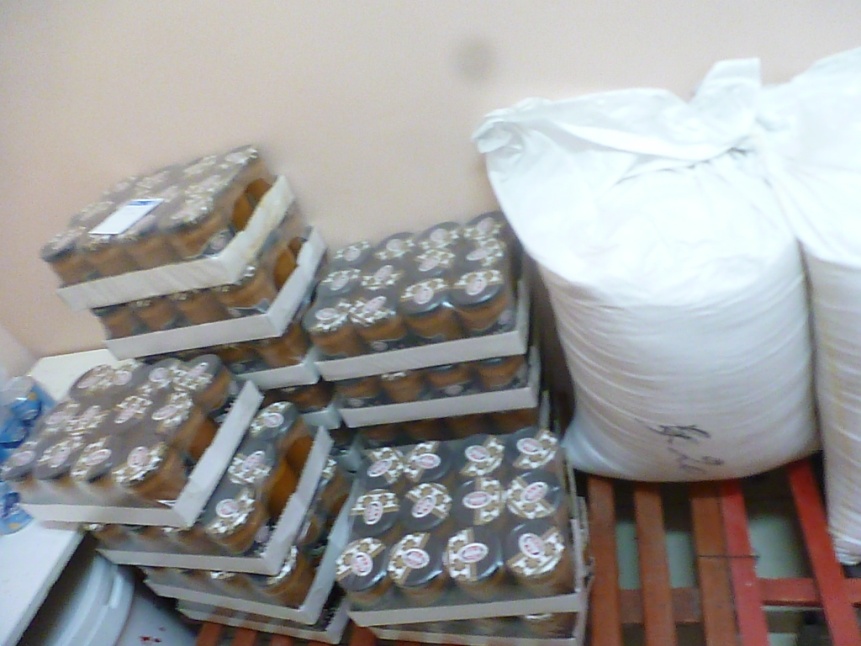 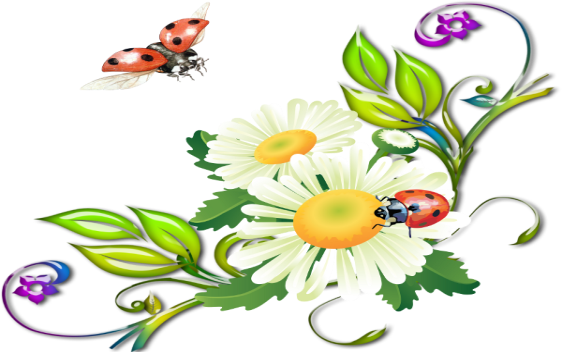 13
Материально-техническое оснащение пищеблока.
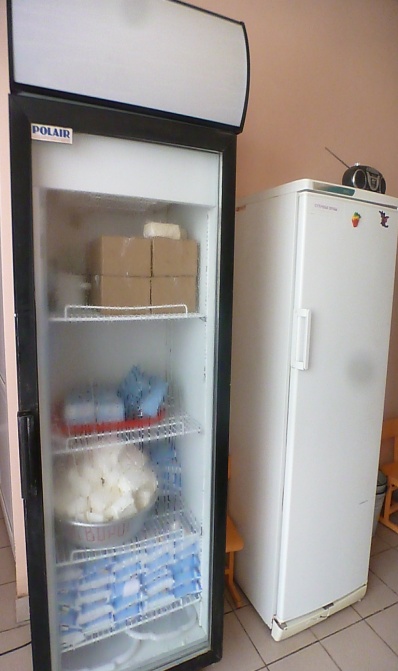 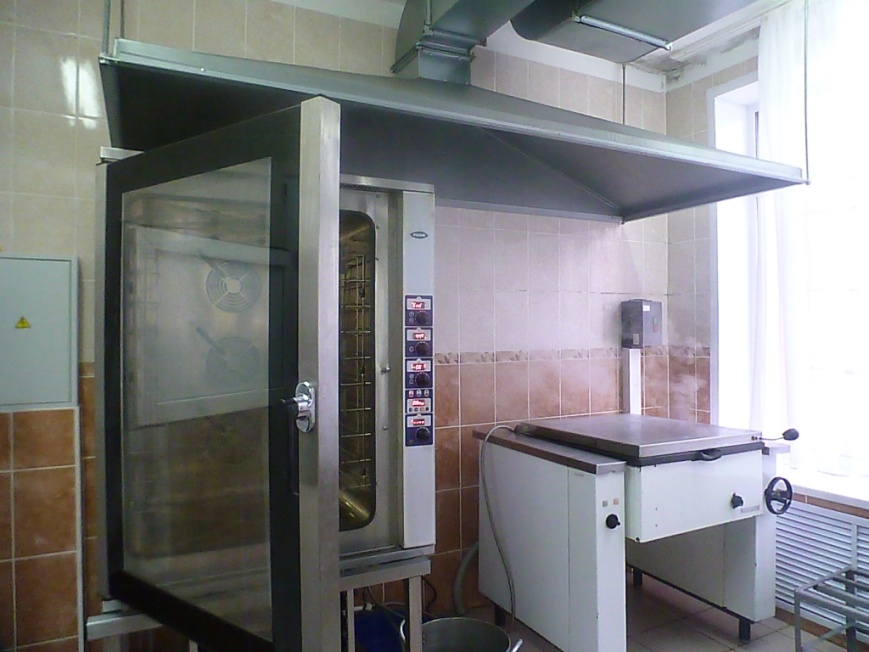 Пищеблок оснащен техническим оборудованием: холодильники бытовые, пароконвектомат, электроплиты, жарочные  шкафы, электромясорубки, миксеры и другое оборудование необходимое для приготовления полезных и вкусных блюд.
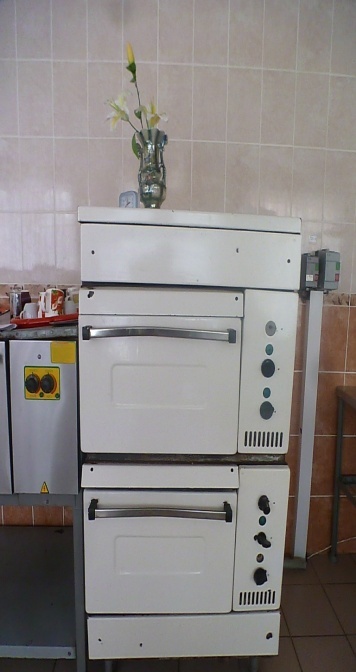 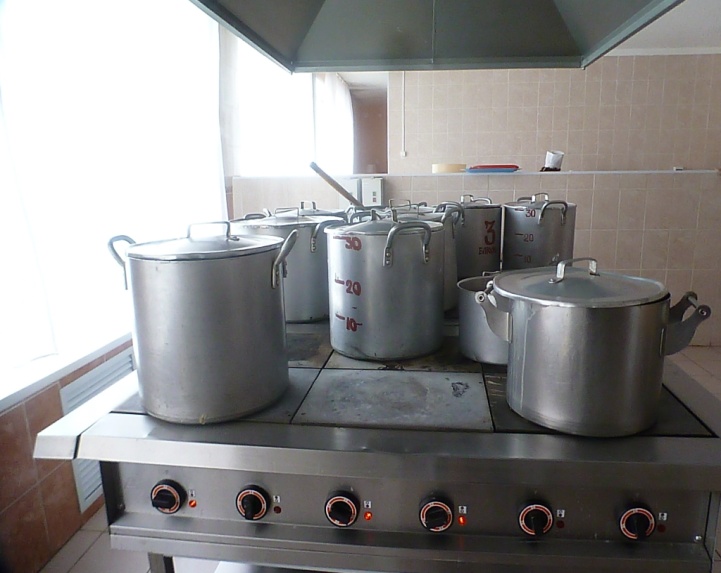 14
Все блюда готовятся поварами-профессионалами на кухне детского сада.
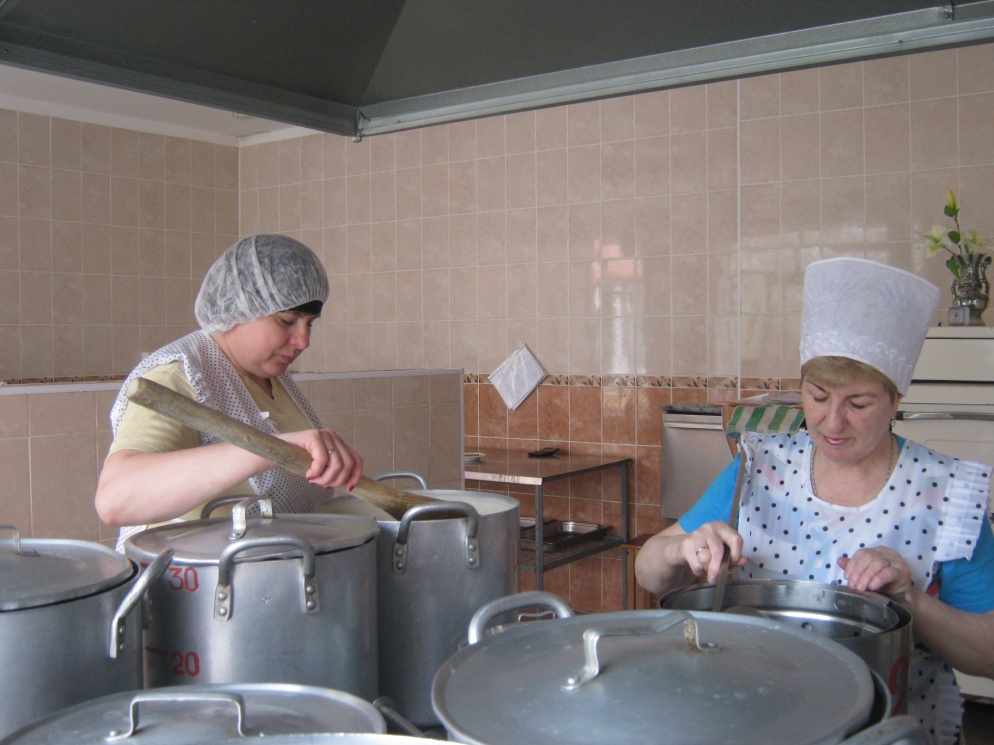 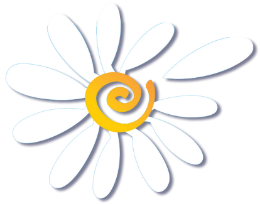 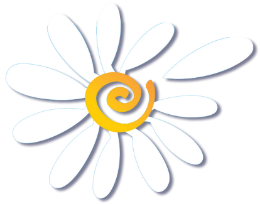 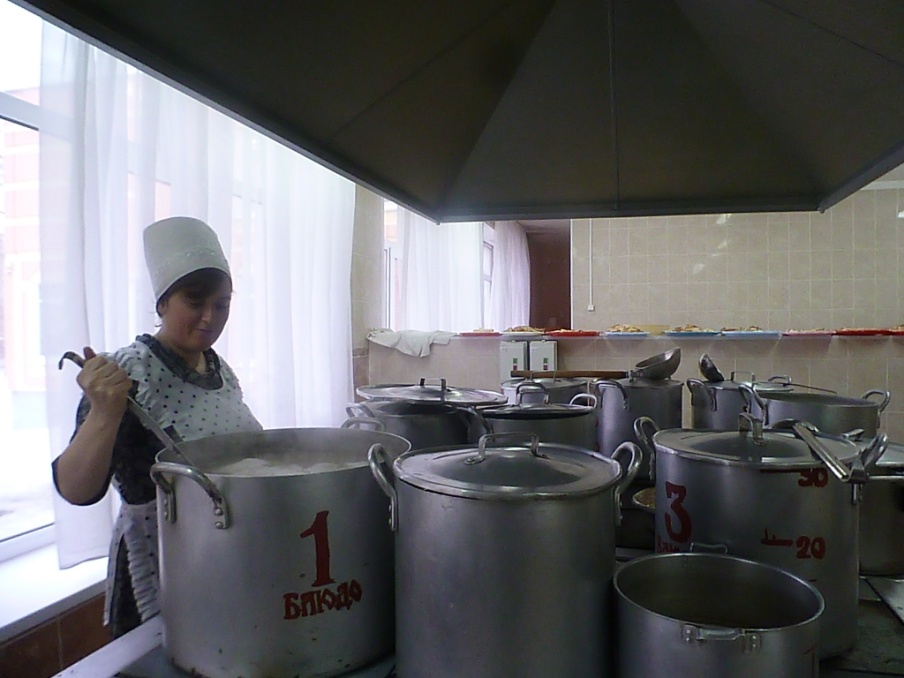 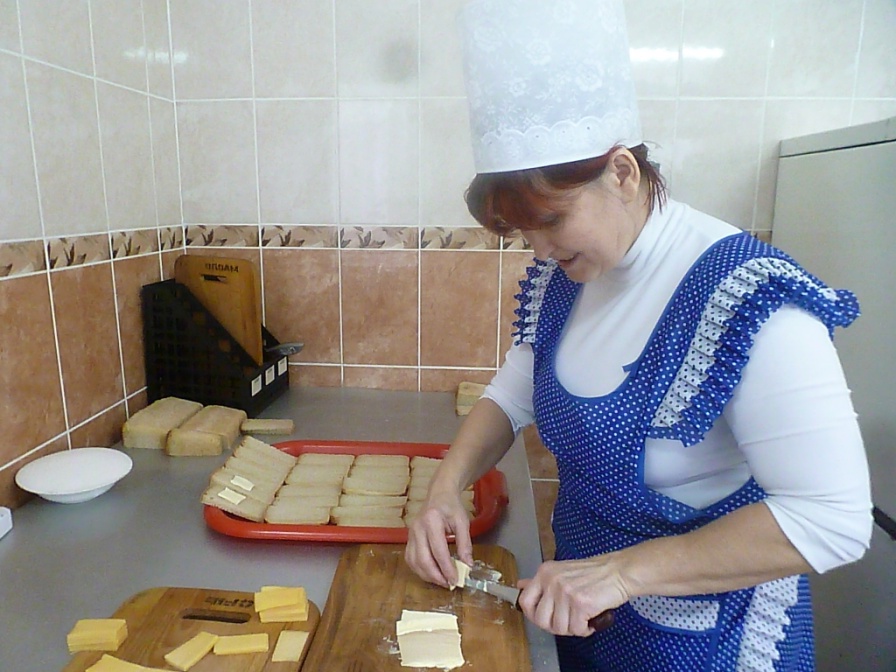 15
С каждого блюда берется  проба и хранится в холодильнике .
Перед выдачей готовой продукции, выставляется контрольное блюдо.
16
Организация питания детей в группах.
 Работа по организации питания детей в группах осуществляется под руководством воспитателя и заключается в:                                                             создании безопасных условий при подготовке и во время приема пищи;                                                                                                               формировании культурно-гигиенических навыков во время приема пищи детьми.
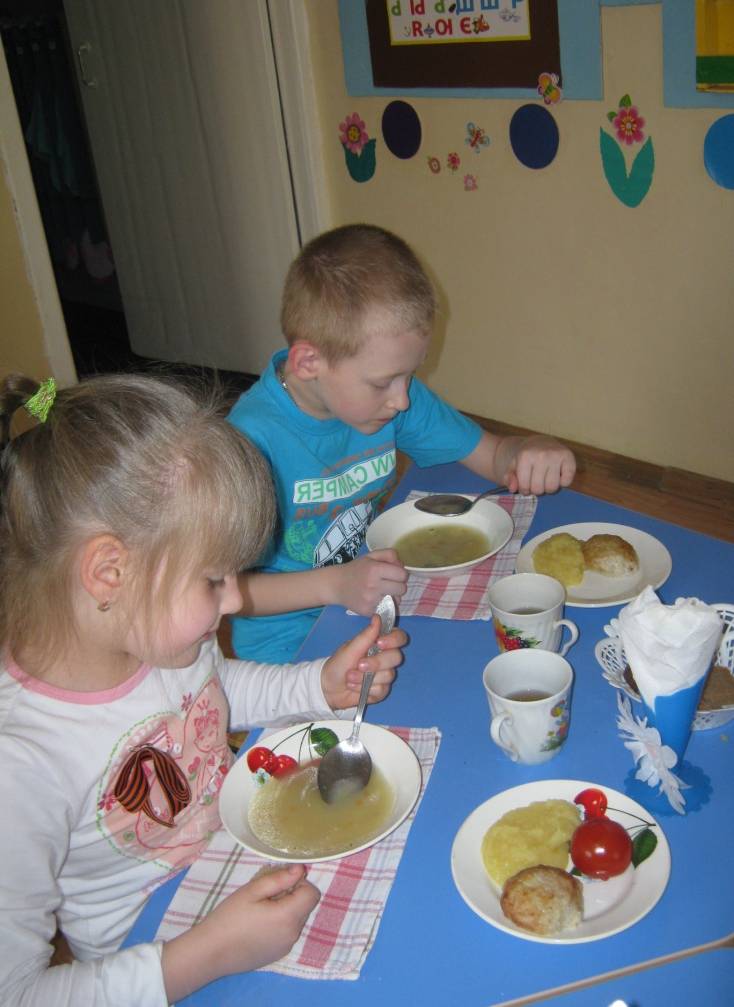 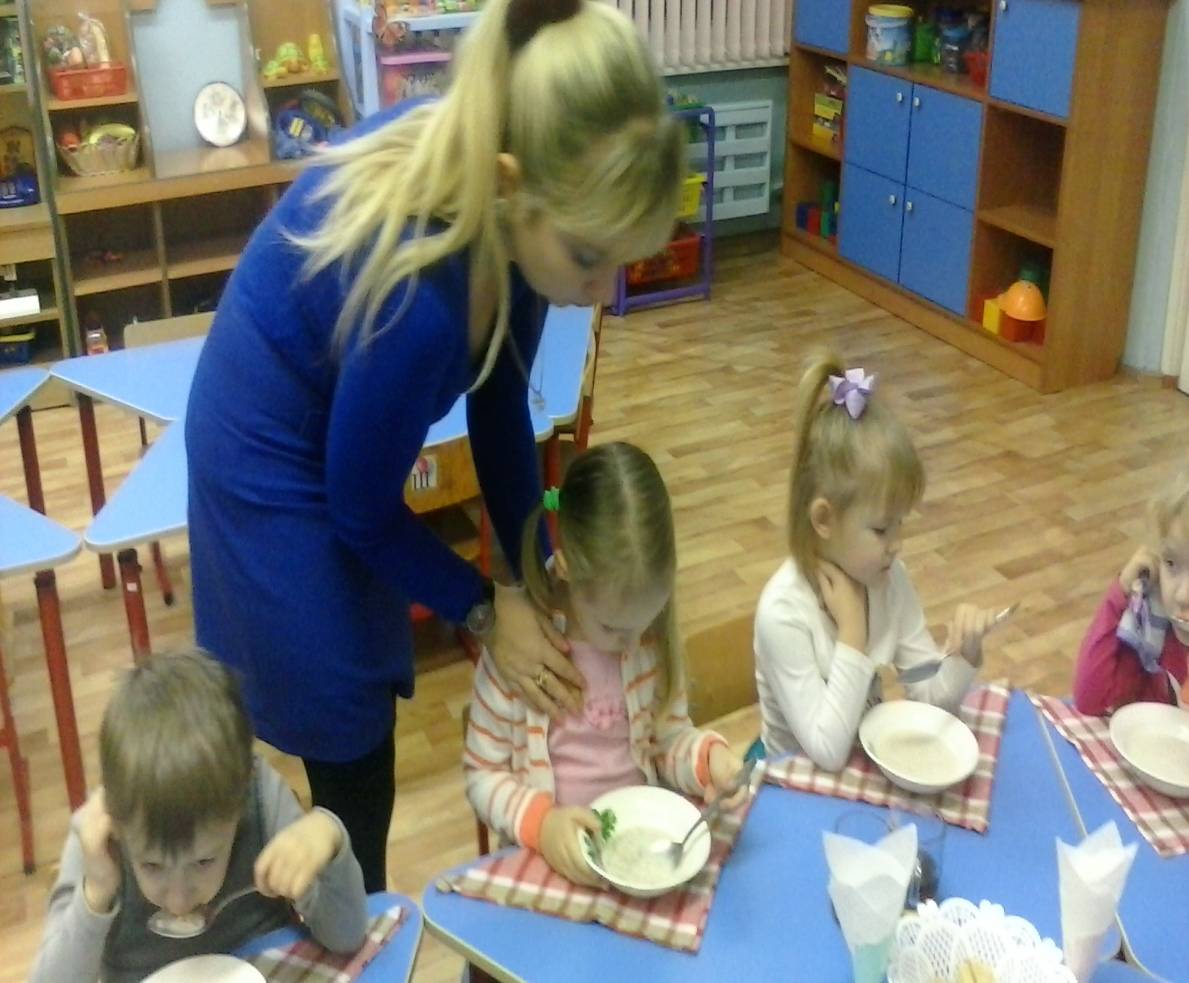 17
Уголки дежурных в группах детского сада.
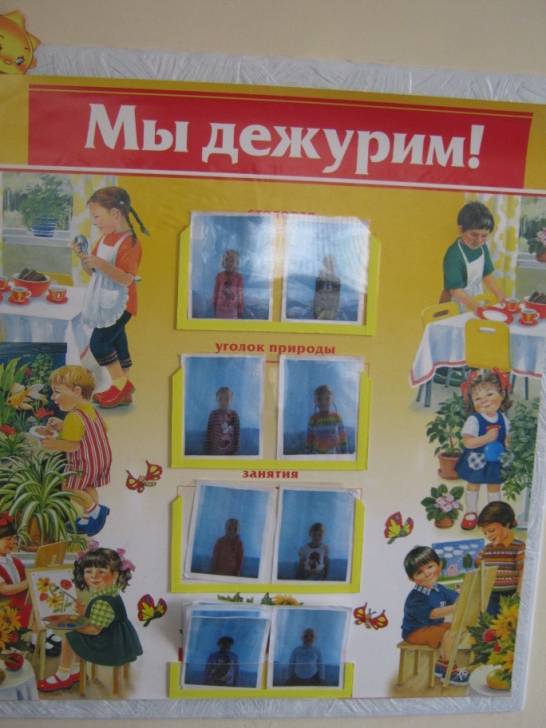 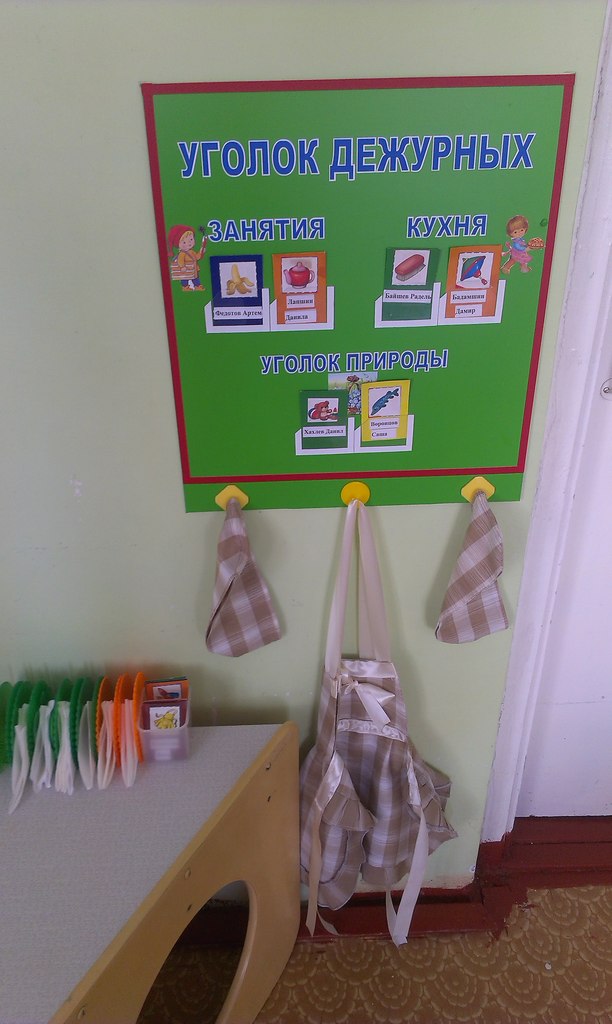 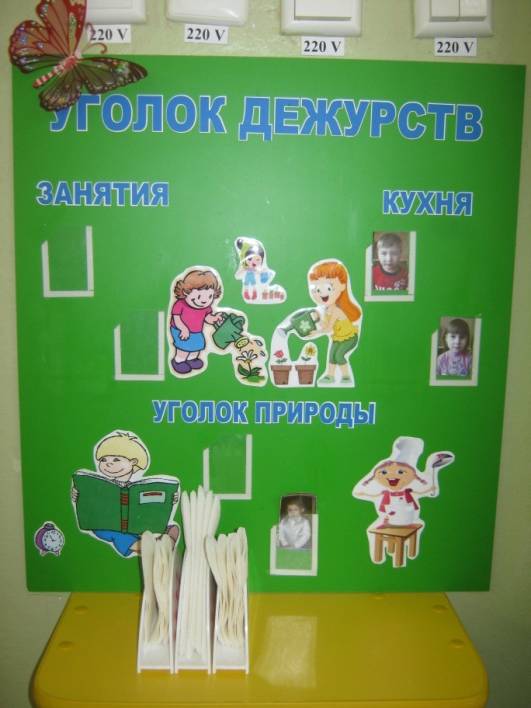 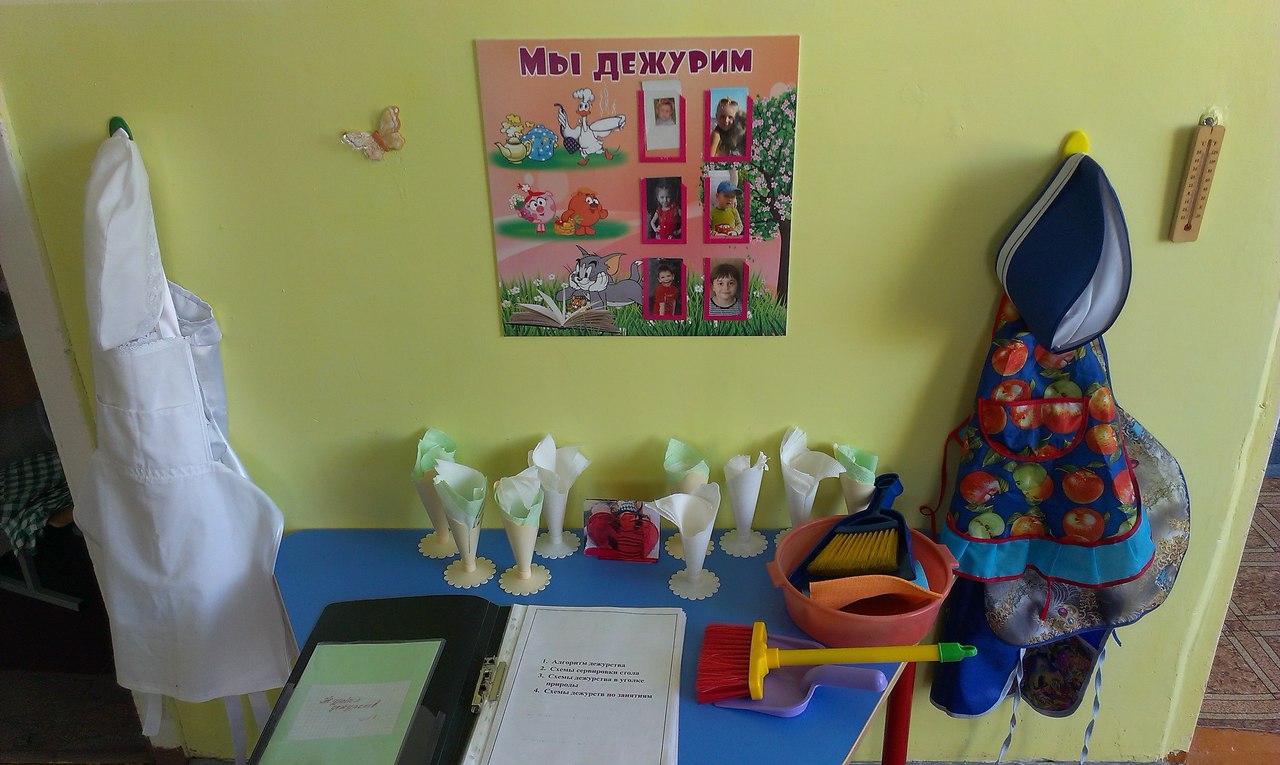 18
К сервировке столов привлекаются дети с 3 лет. С целью формирования трудовых навыков и воспитания самостоятельности во время дежурства по столовой.
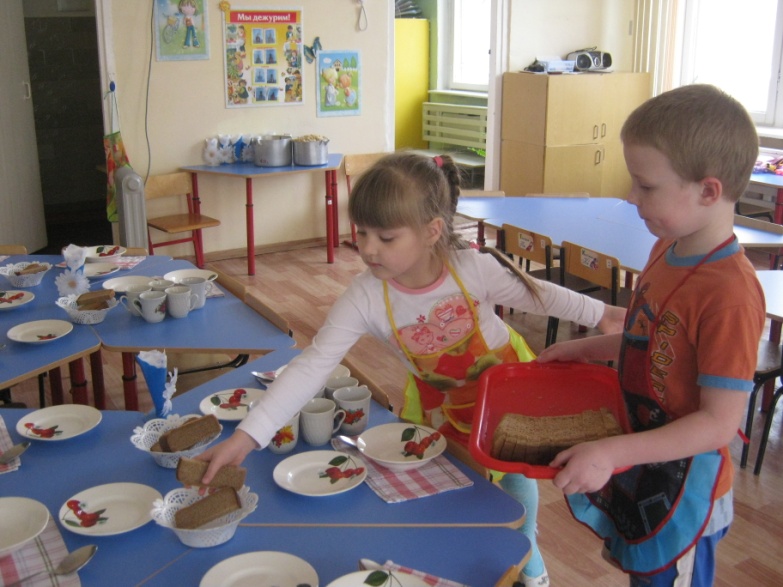 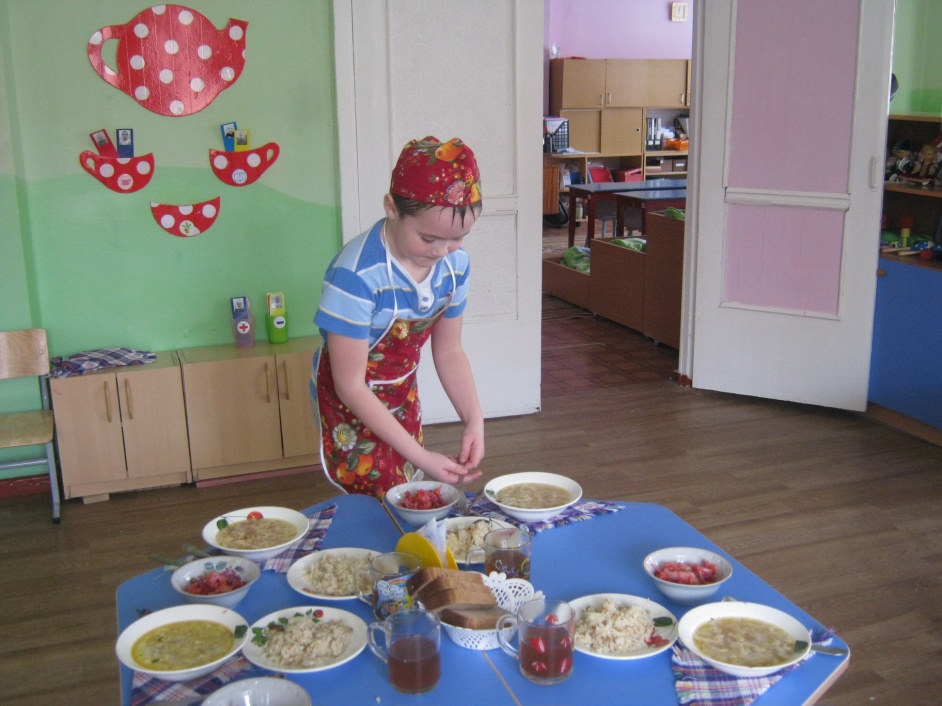 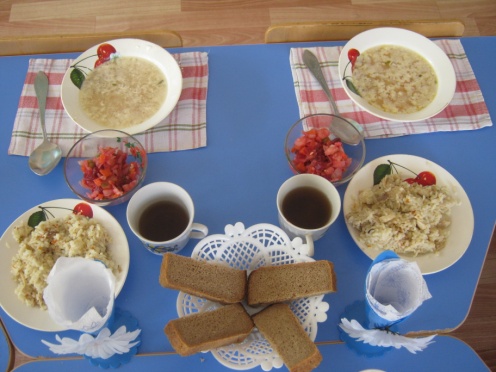 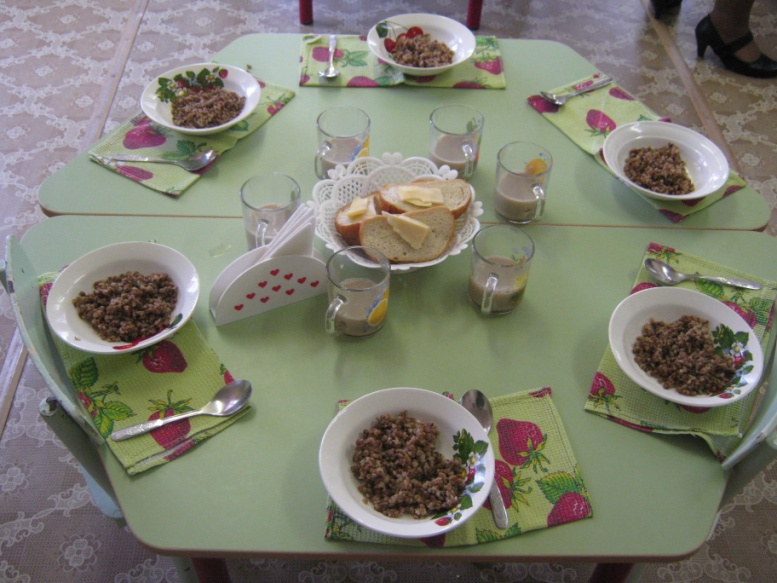 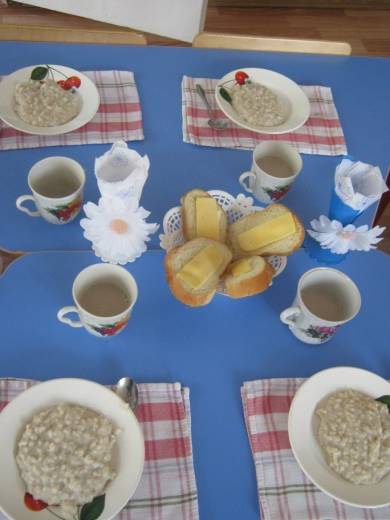 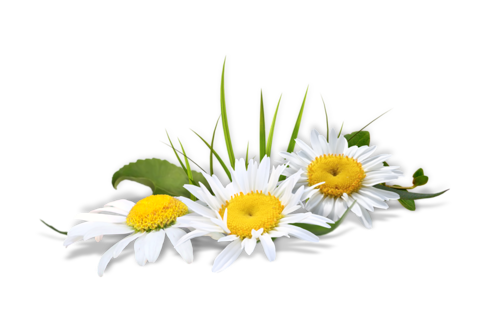 19
Проводятся экскурсии на кухню для того, чтобы дети видели сколько нужно вложить труда, чтобы блюдо получилось вкусным и полезным.
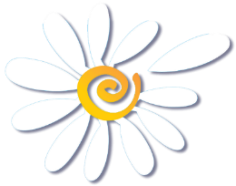 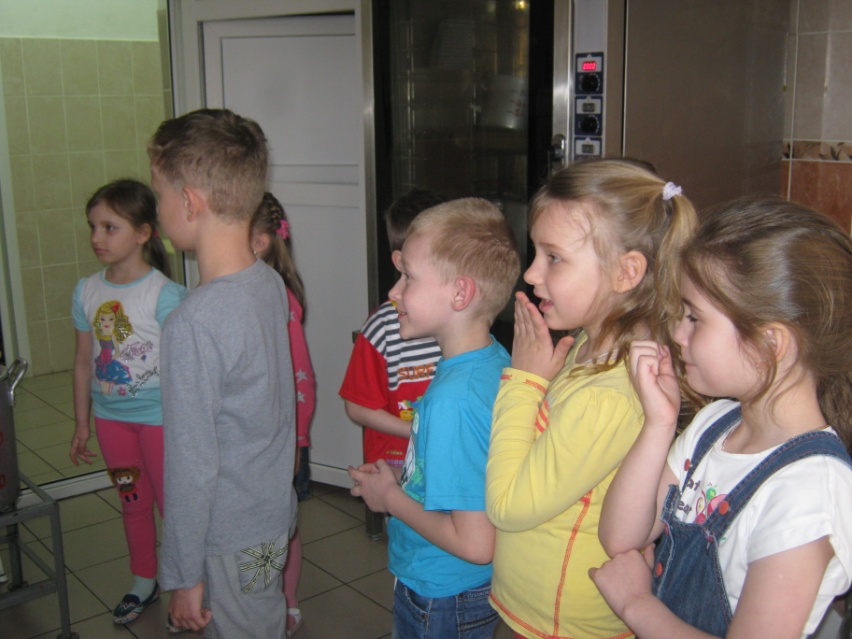 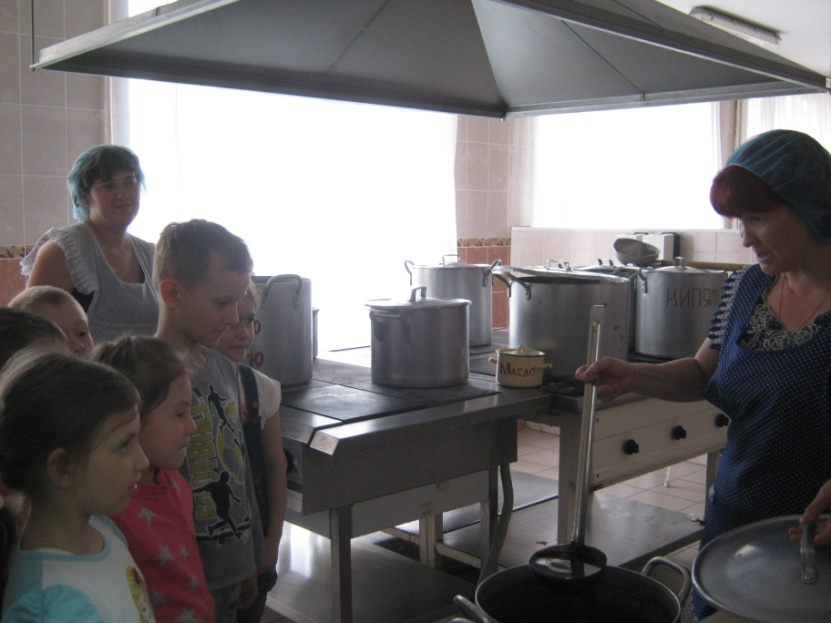 20
В группах создана развивающая среда, которая способствует воспитанию здорового образа жизни, развивает у детей потребность заботиться о своем здоровье, правильно питаться
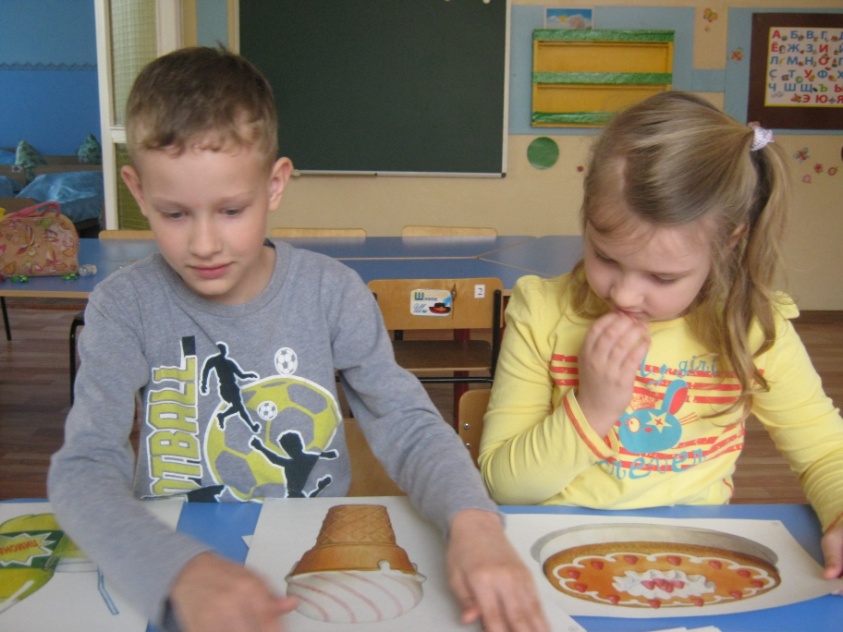 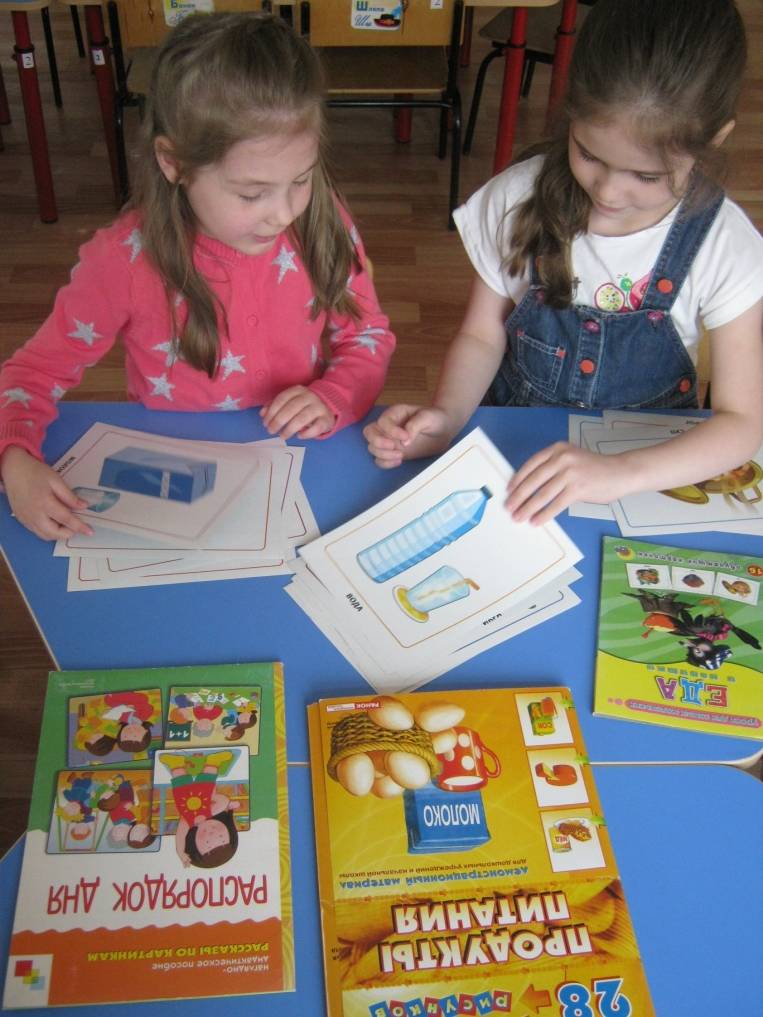 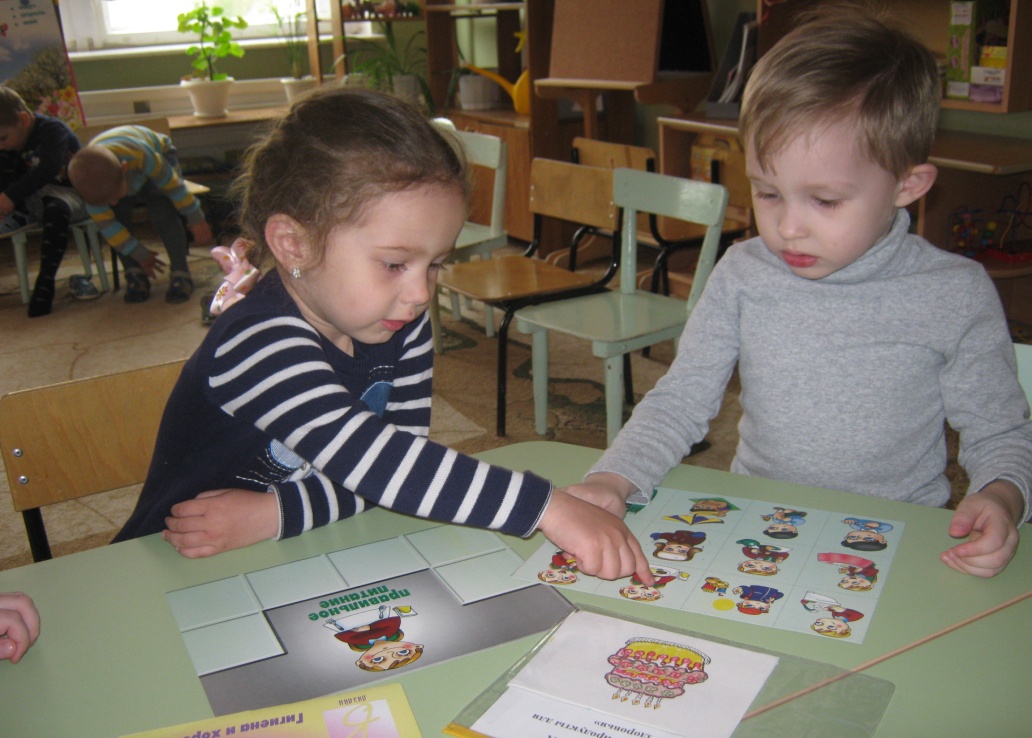 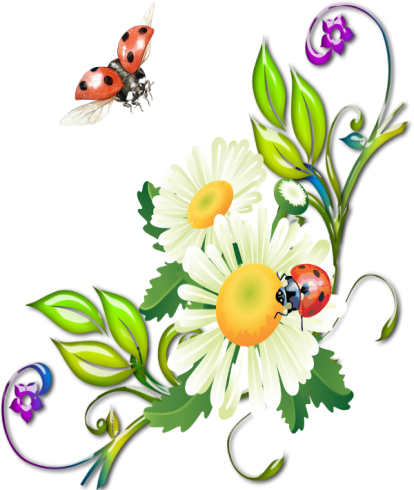 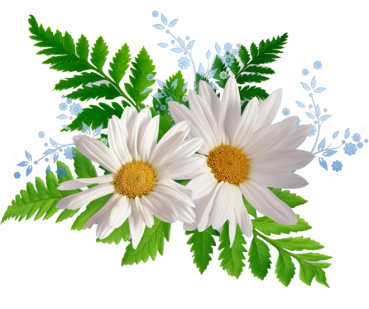 21
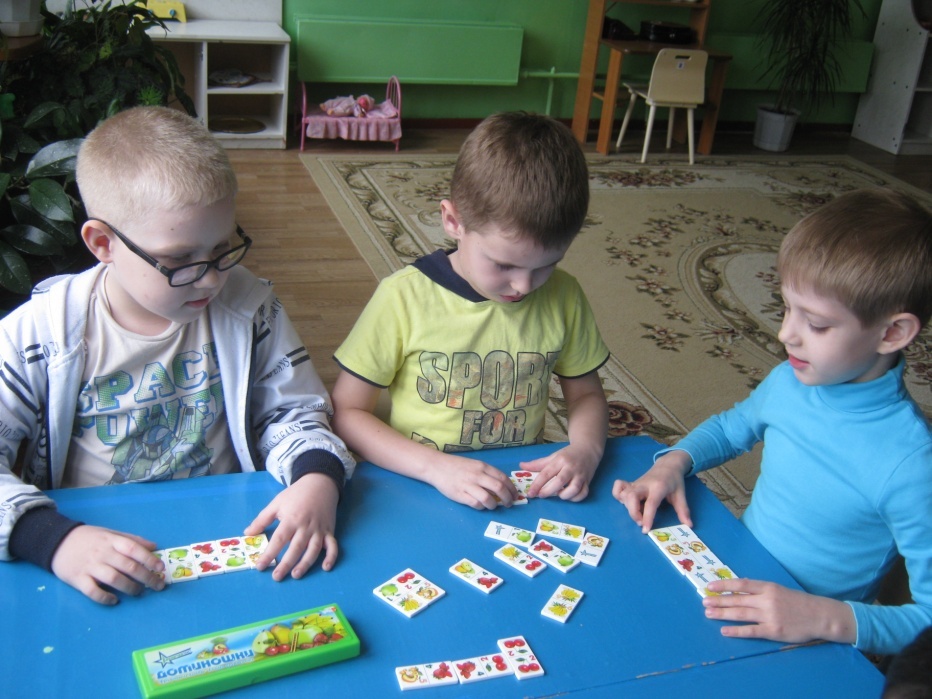 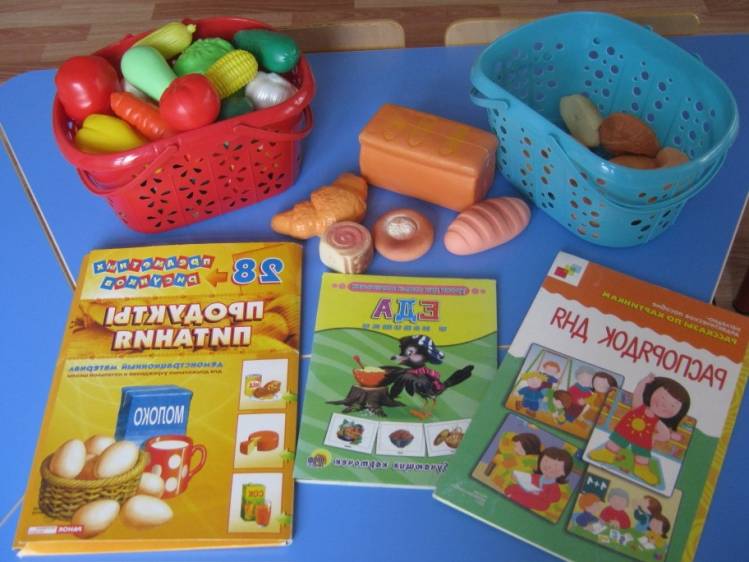 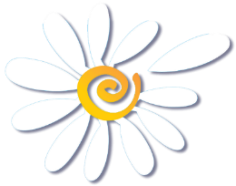 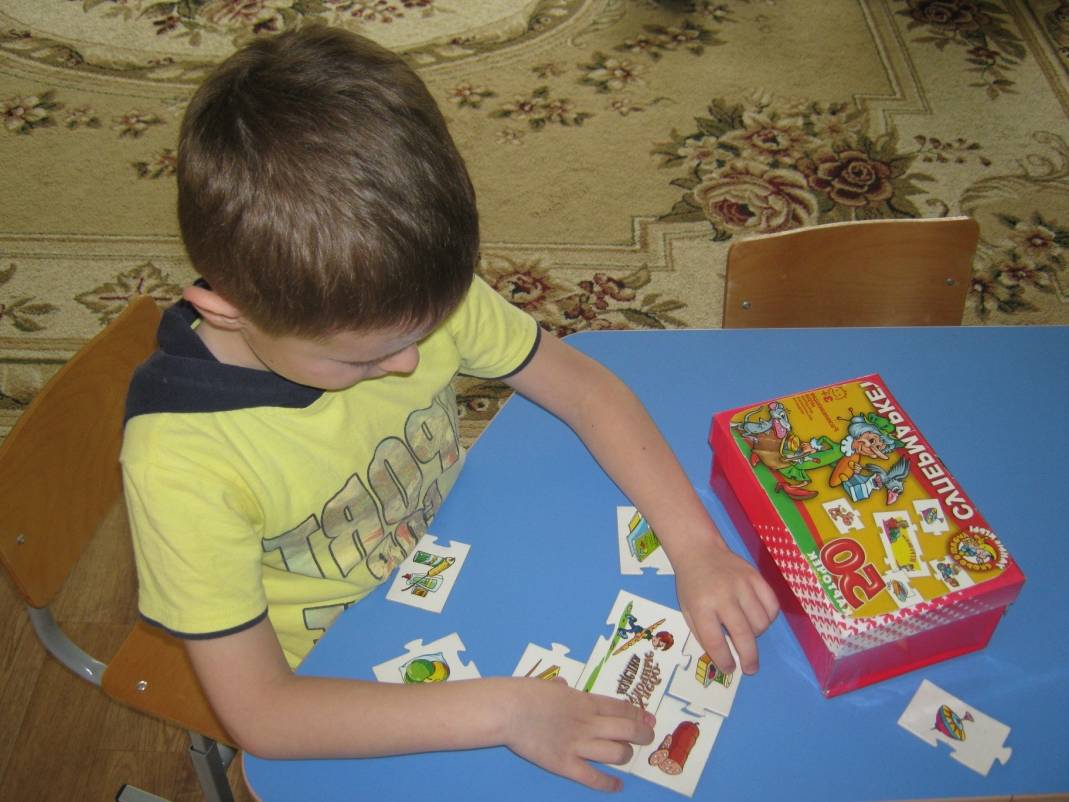 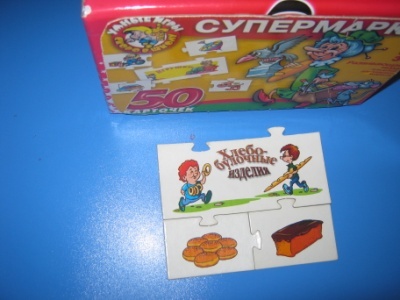 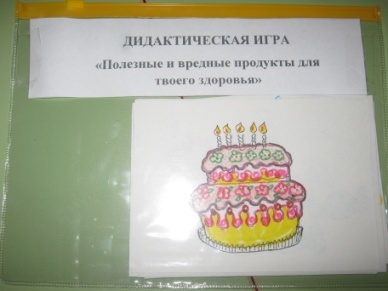 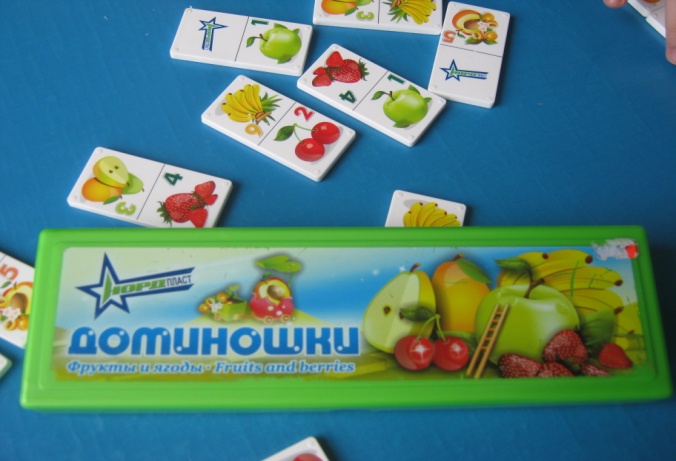 22
Информация по питанию детей для родителей.
Организация питания детей в дошкольном учреждении должна сочетаться с правильным питанием ребенка в семье. Для этого необходима четкая преемственность между ними. Мы стремимся к тому, чтобы питание вне детского сада дополняло рацион, получаемый в организованном коллективе. С этой целью в МДОУ  родителям  систематически предоставляются сведения о продуктах и блюдах, которые ребенок получил в течение дня.
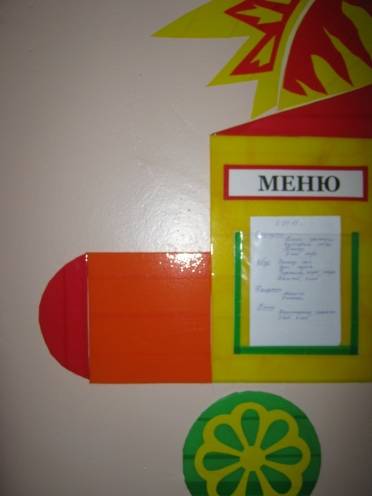 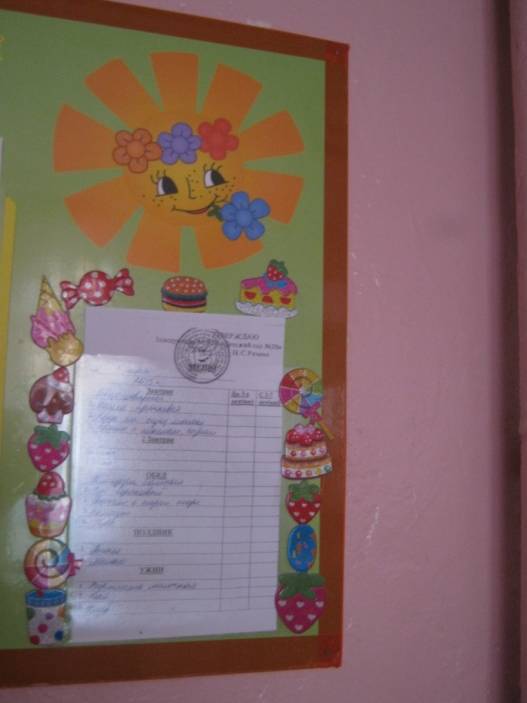 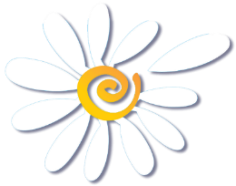 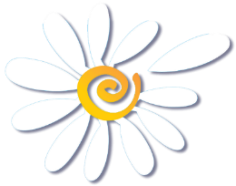 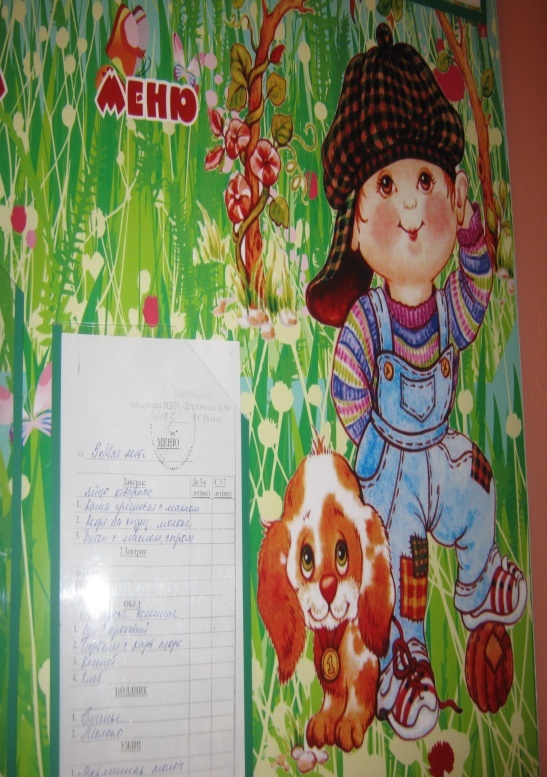 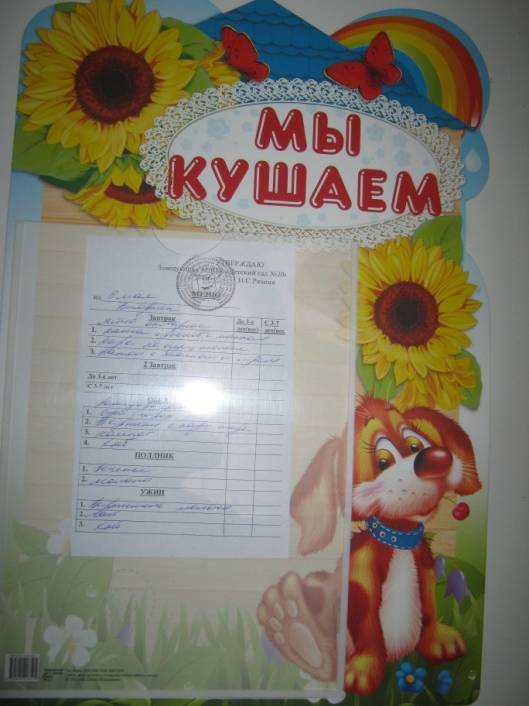 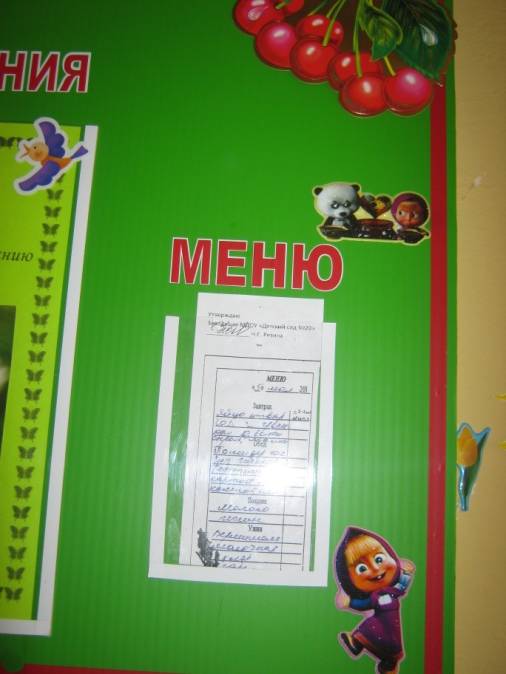 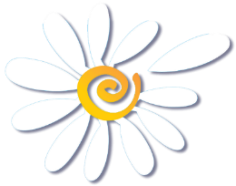 23
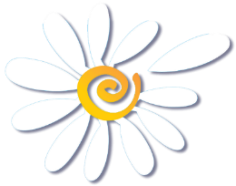 В каждой возрастной группе вниманию родителей представлены  серии консультаций, тематические папоки-передвижки, буклеты с советами по организации правильного питания детей.
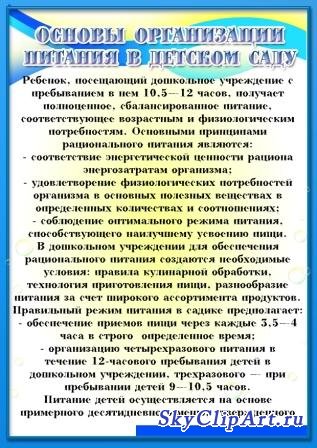 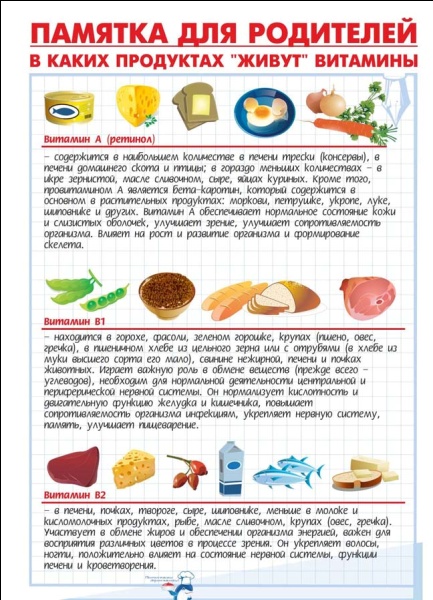 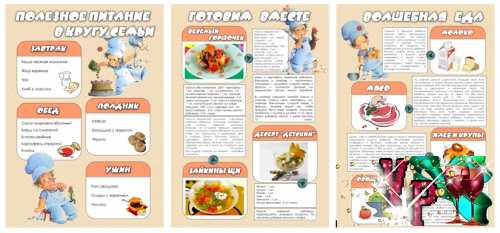 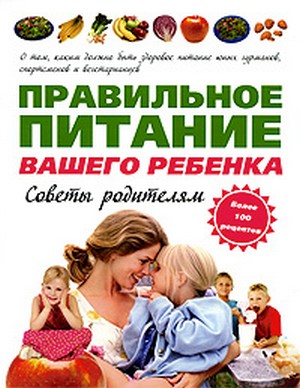 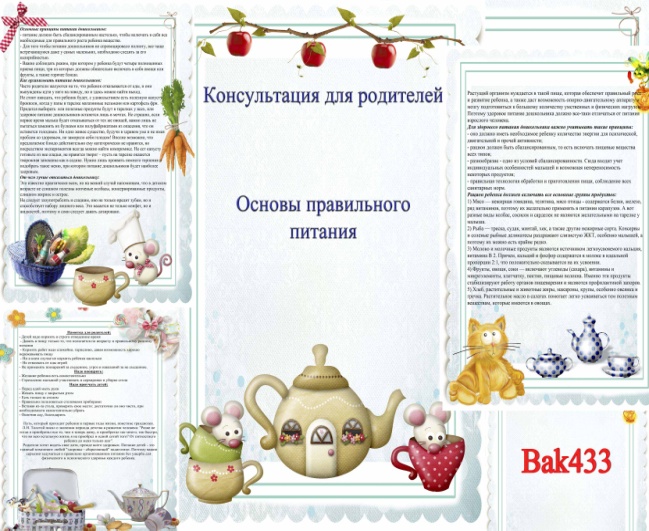 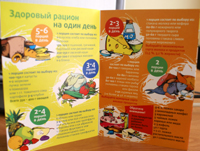 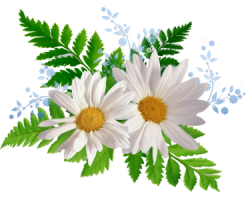 24
О правильном питании 
Очень важно знать
И режим питания
Строго соблюдать!
Пусть все детки растут
Здоровыми и крепкими!
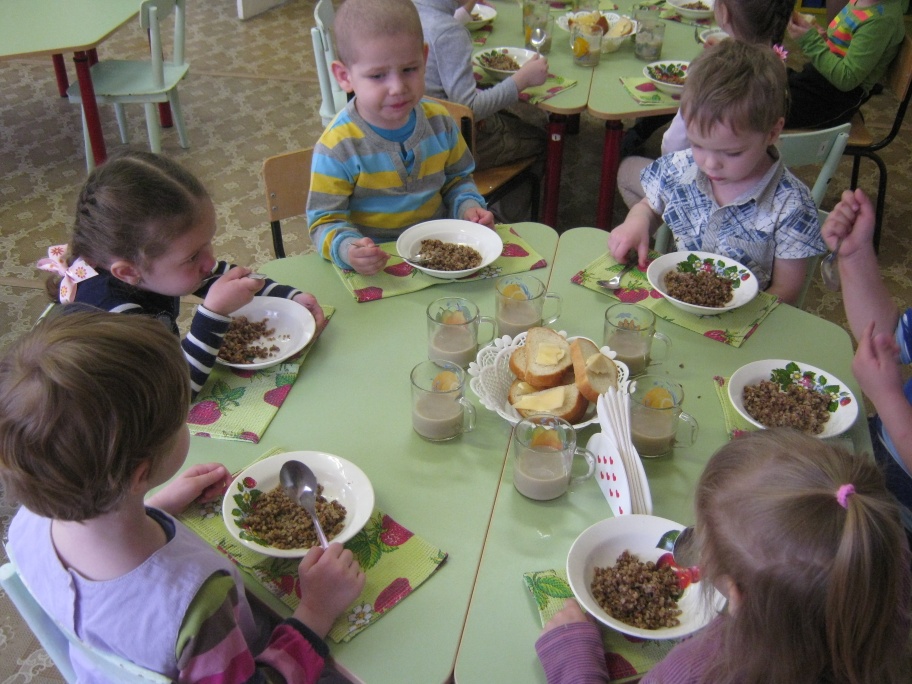 СПАСИБО ЗА ВНИМАНИЕ.
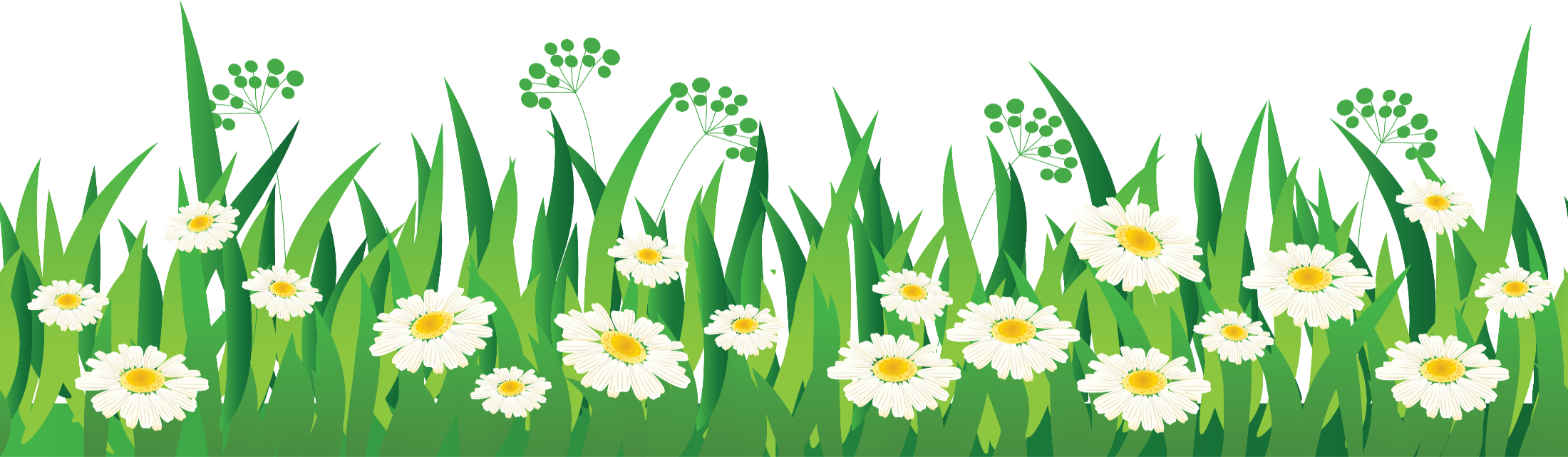